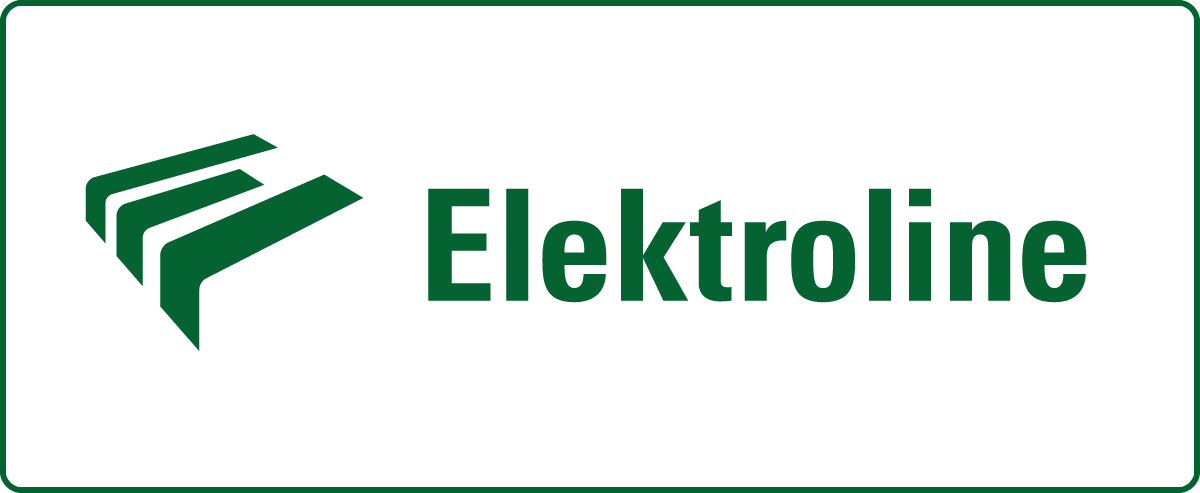 ŽELEZNICE
ŽELEZNICE v ČR
TRAŤE
jednokolejné 	7 392 km (SŽ a všechny tratě dalších vlastníků)
dvoukolejné 	1 958 km (SŽ)
vícekolejné 	56 km (SŽ)

	Celkem: 9 406 km

Z toho elektrizované: 3 216 km  (34 % z celk.počtu tratí)
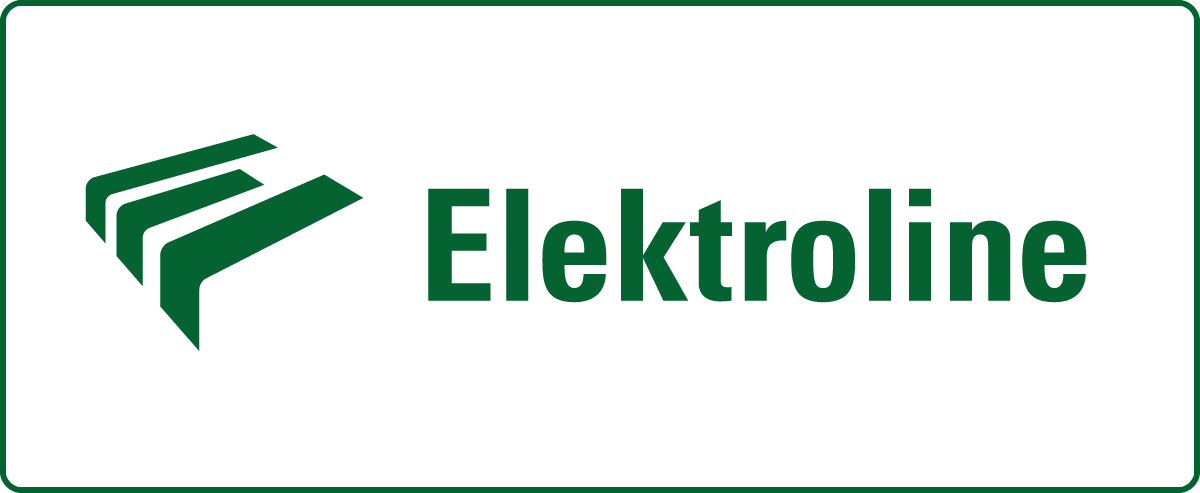 Trakční vedení na železnici
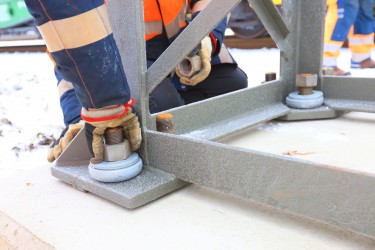 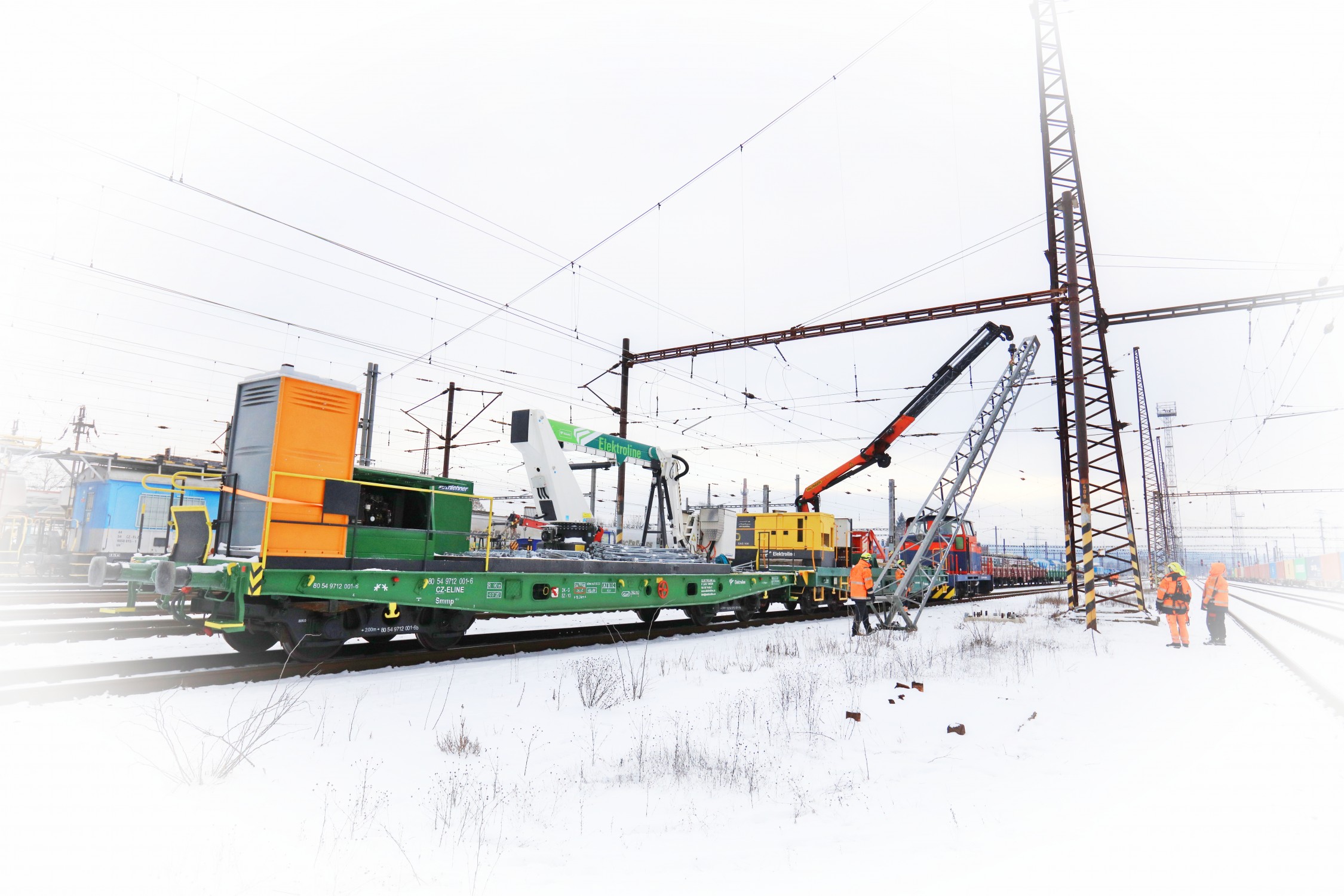 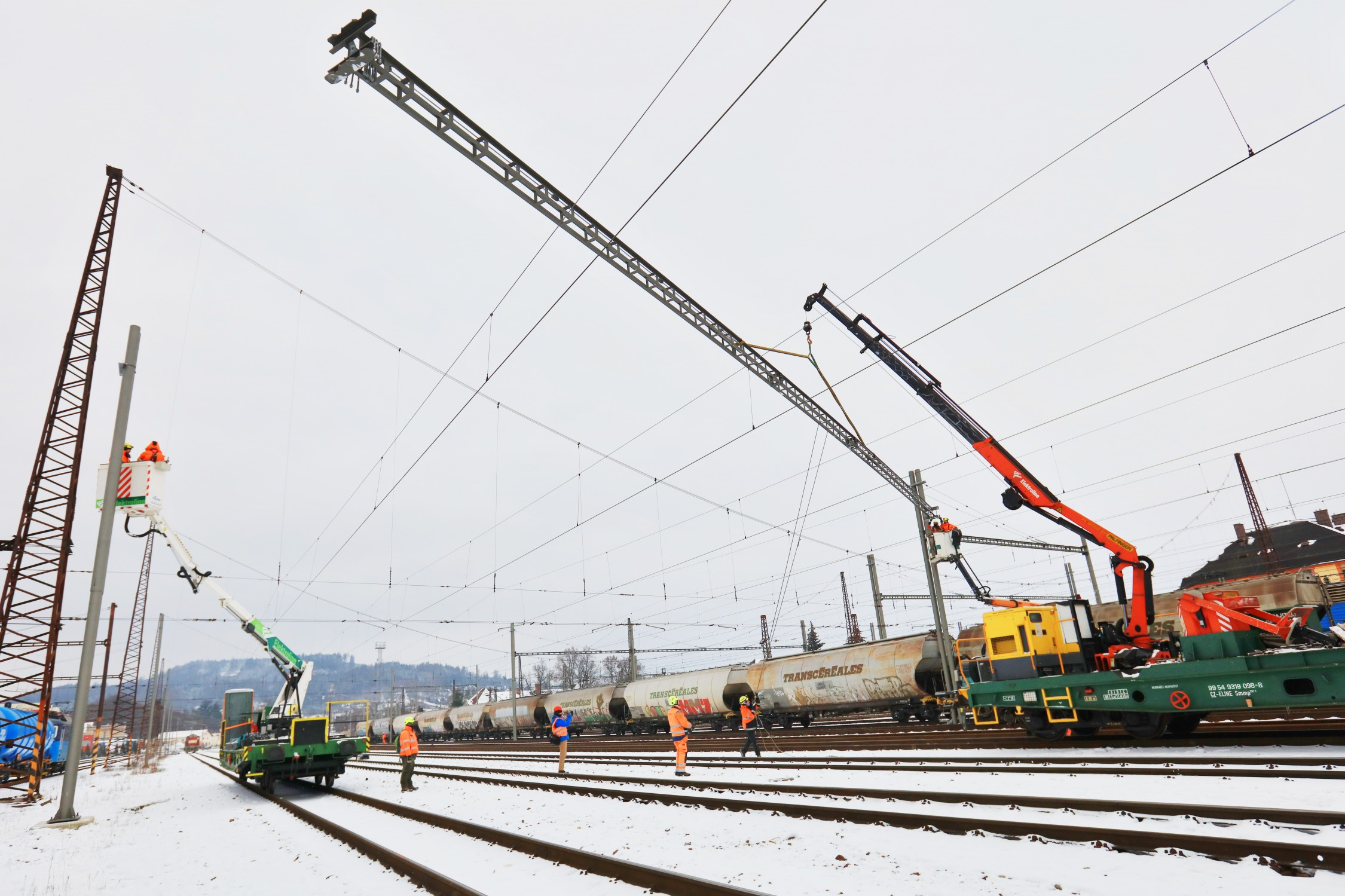 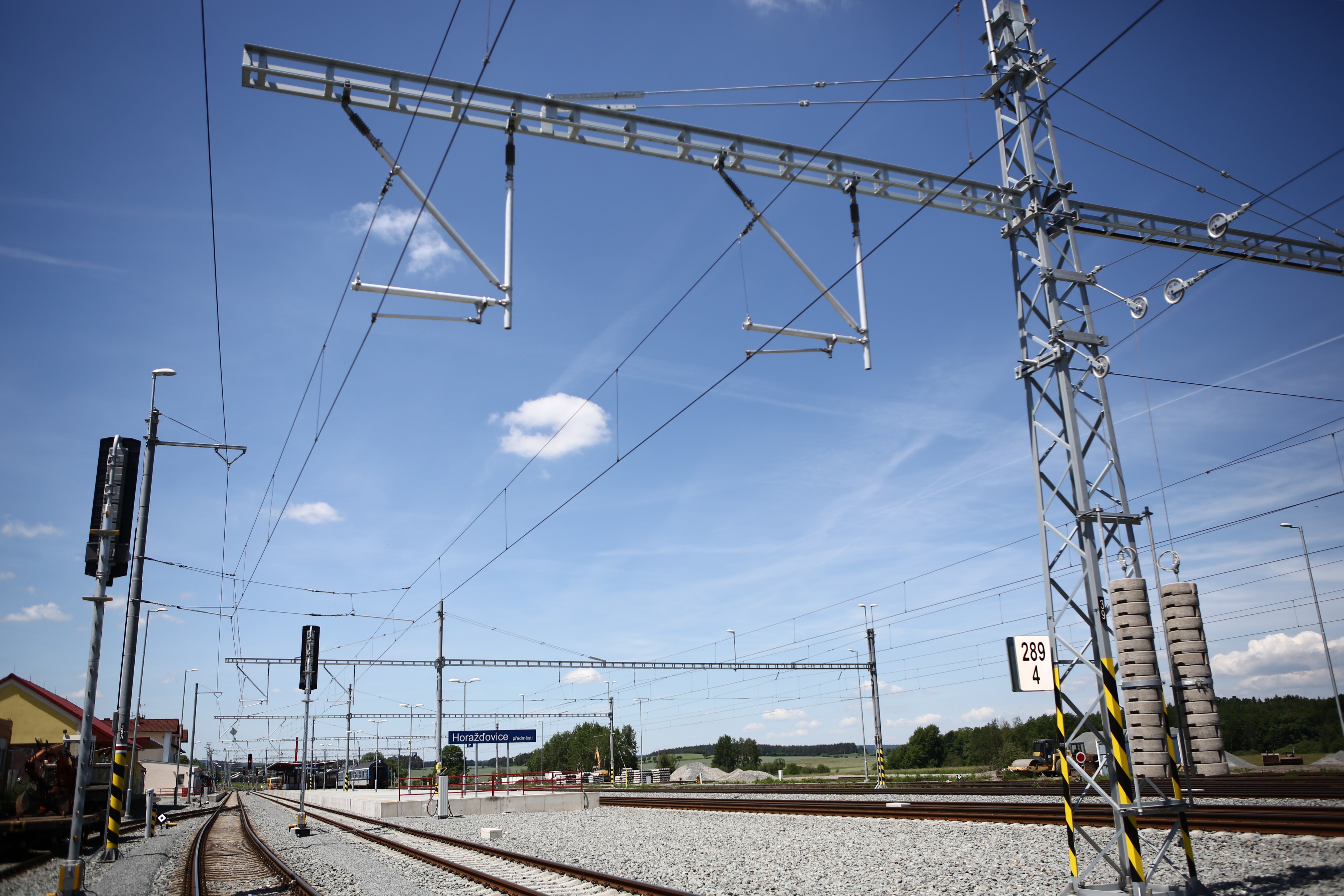 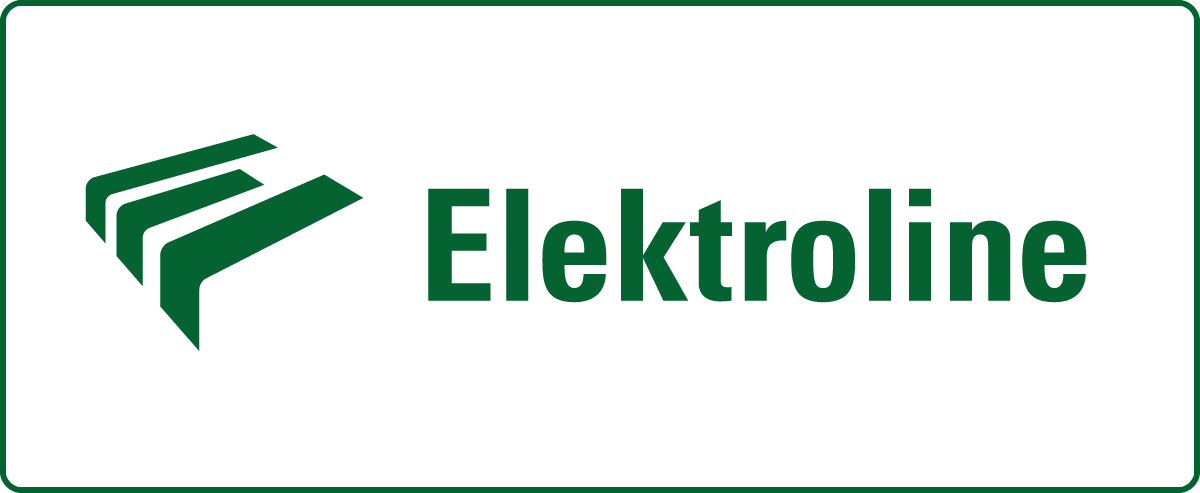 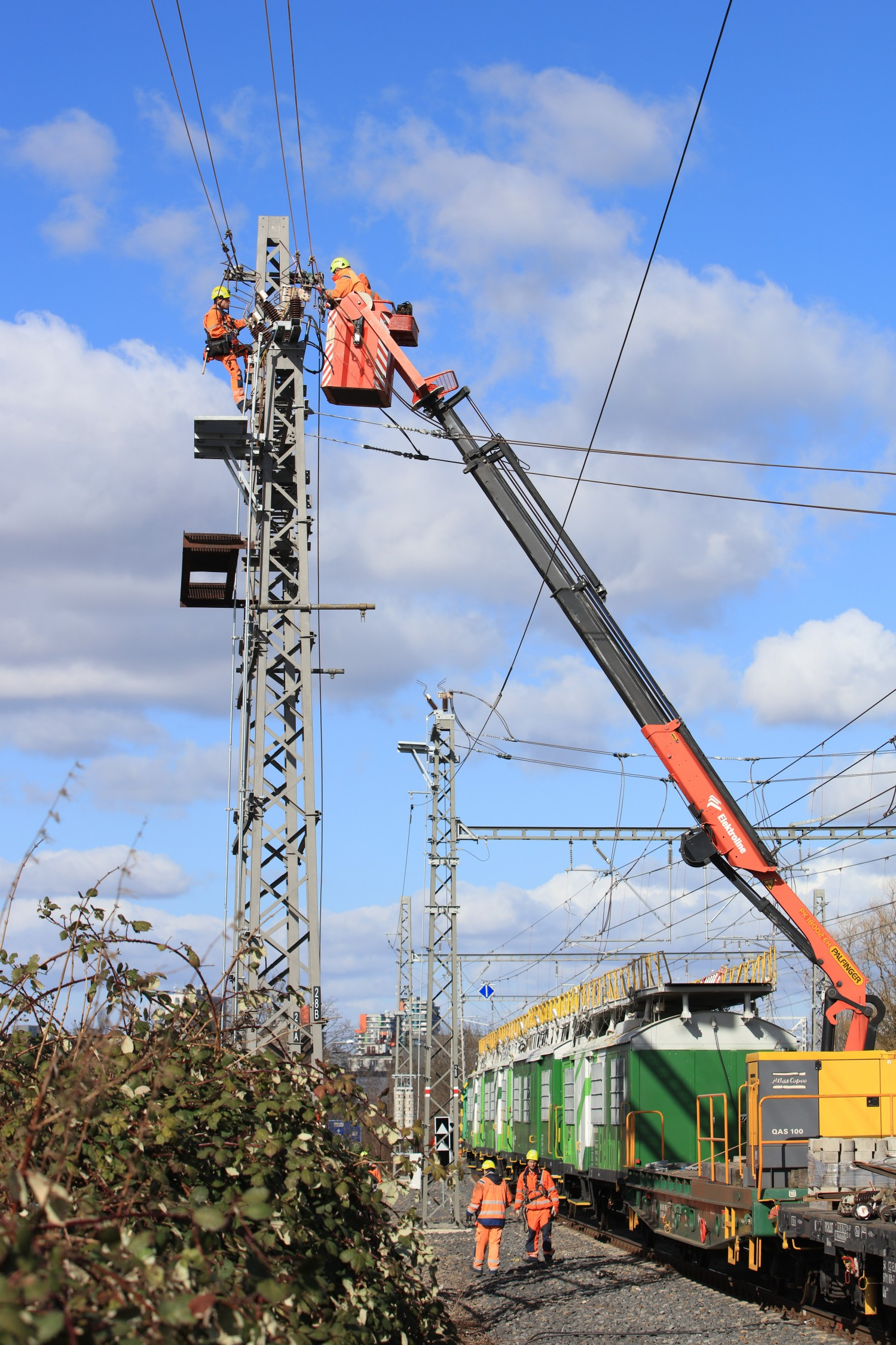 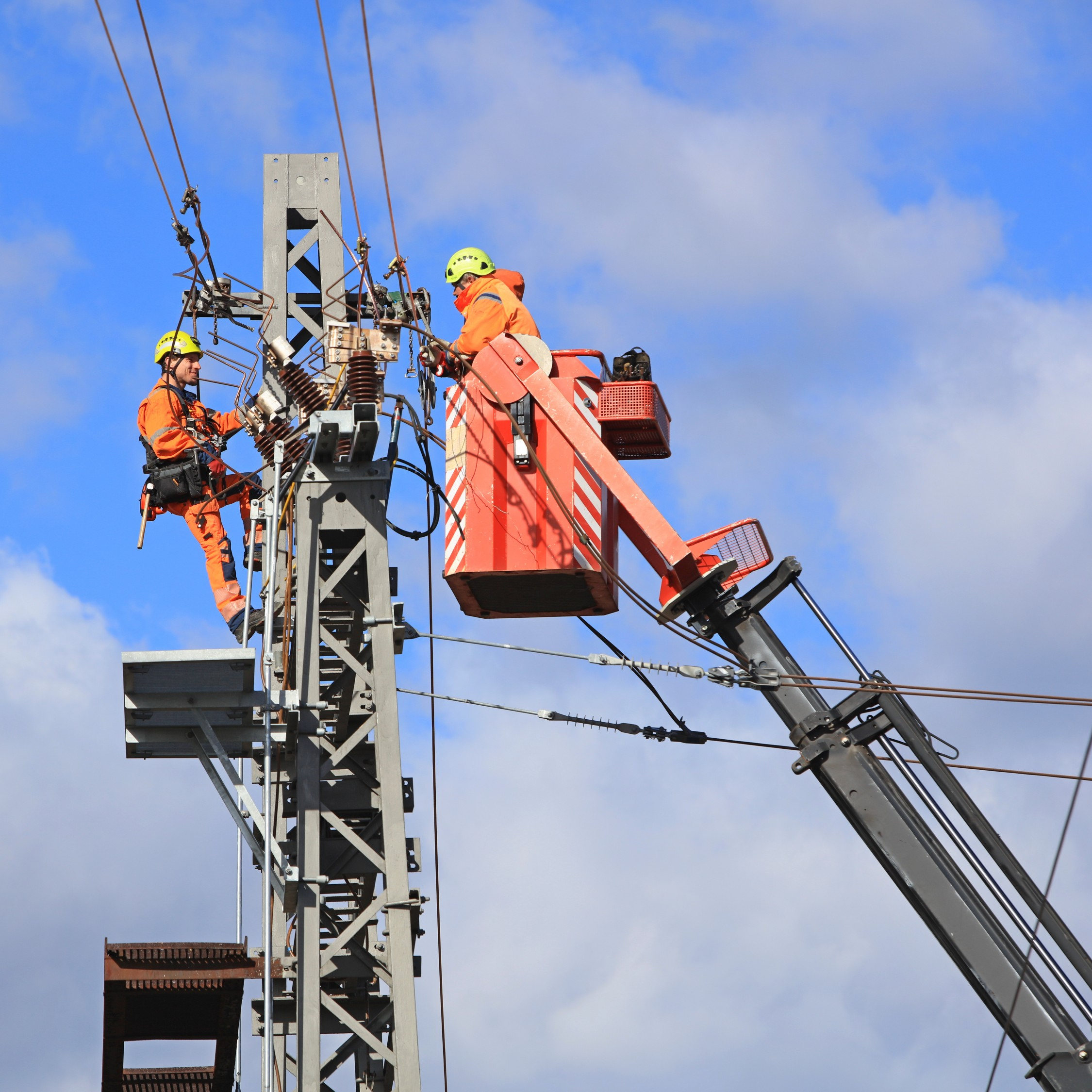 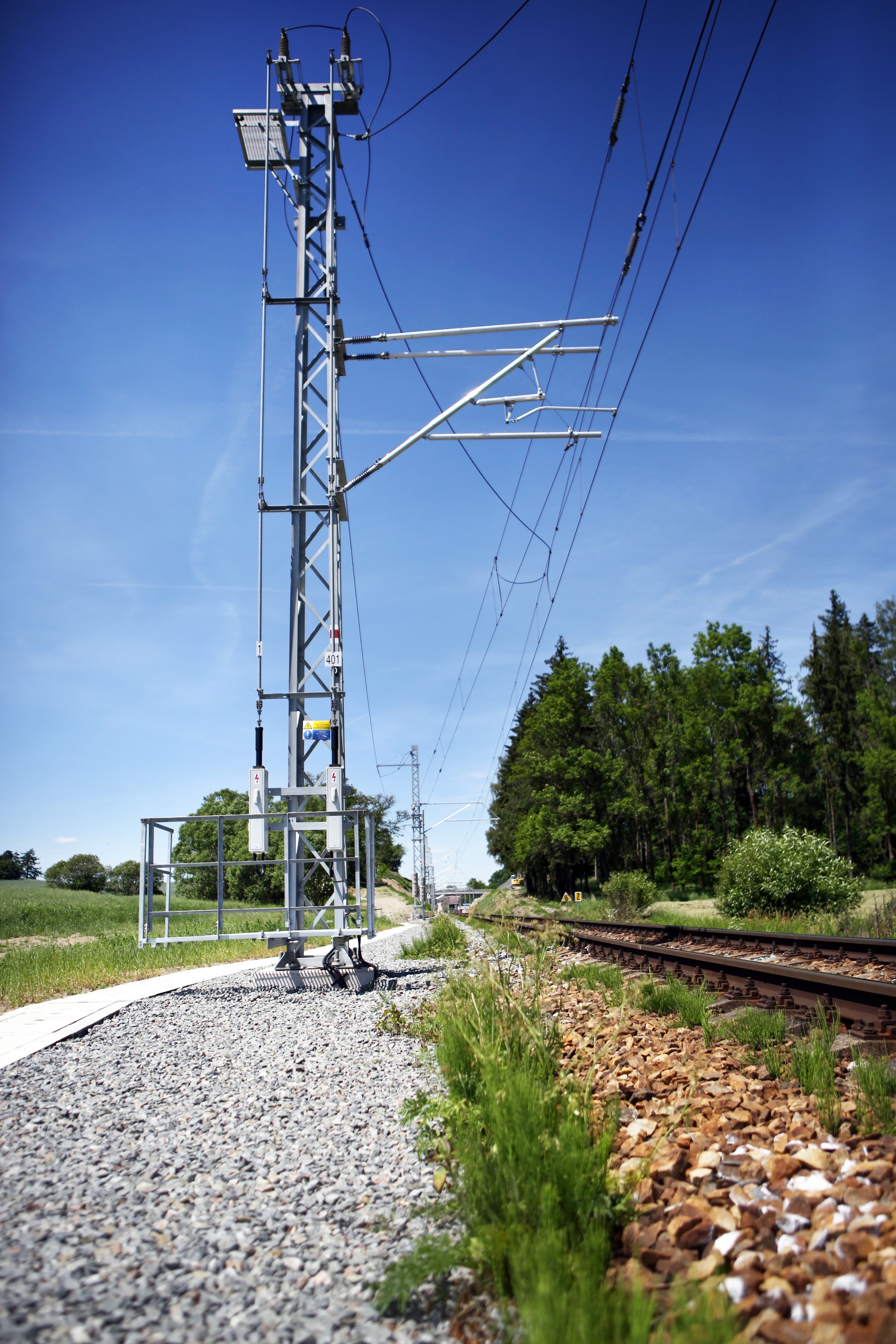 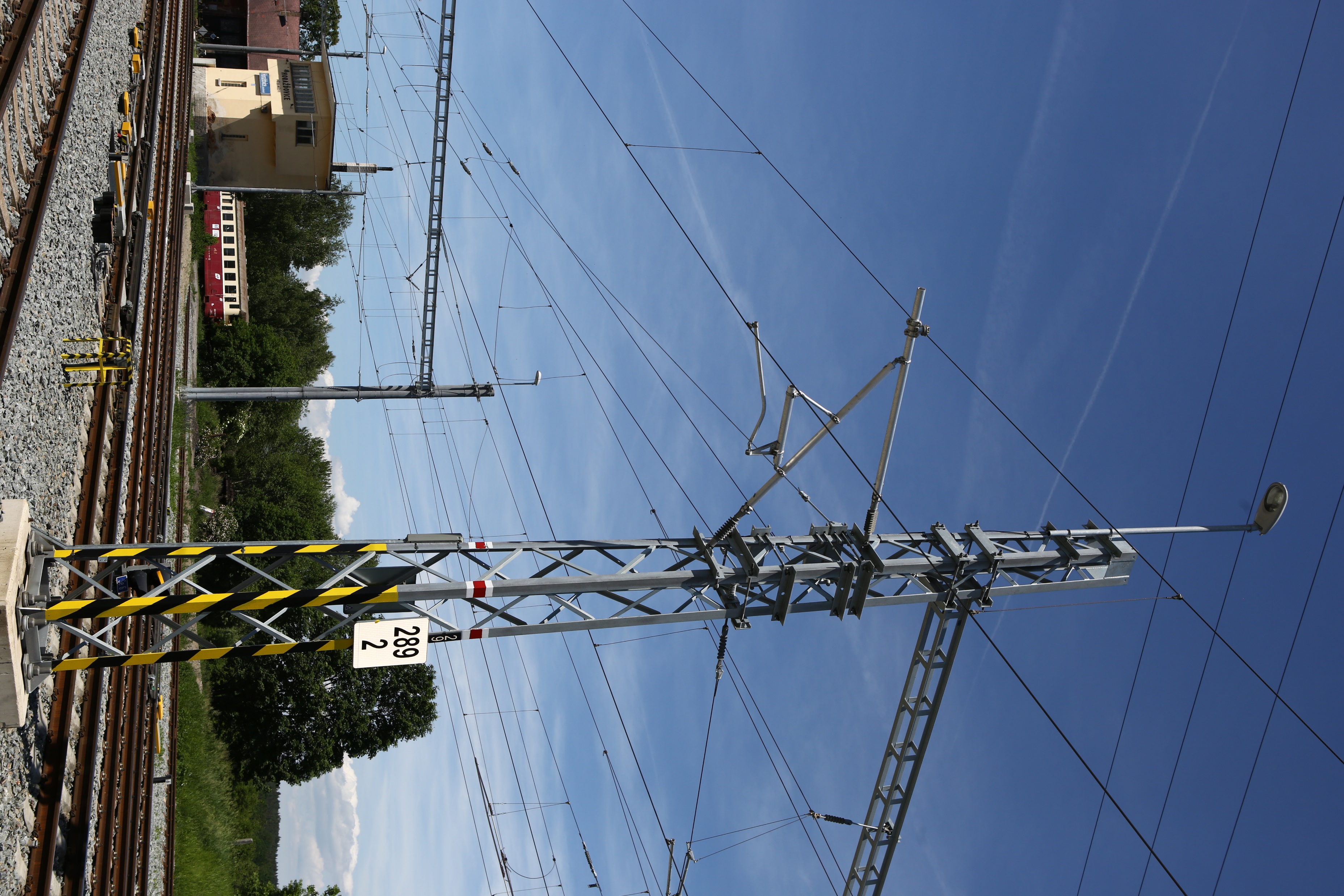 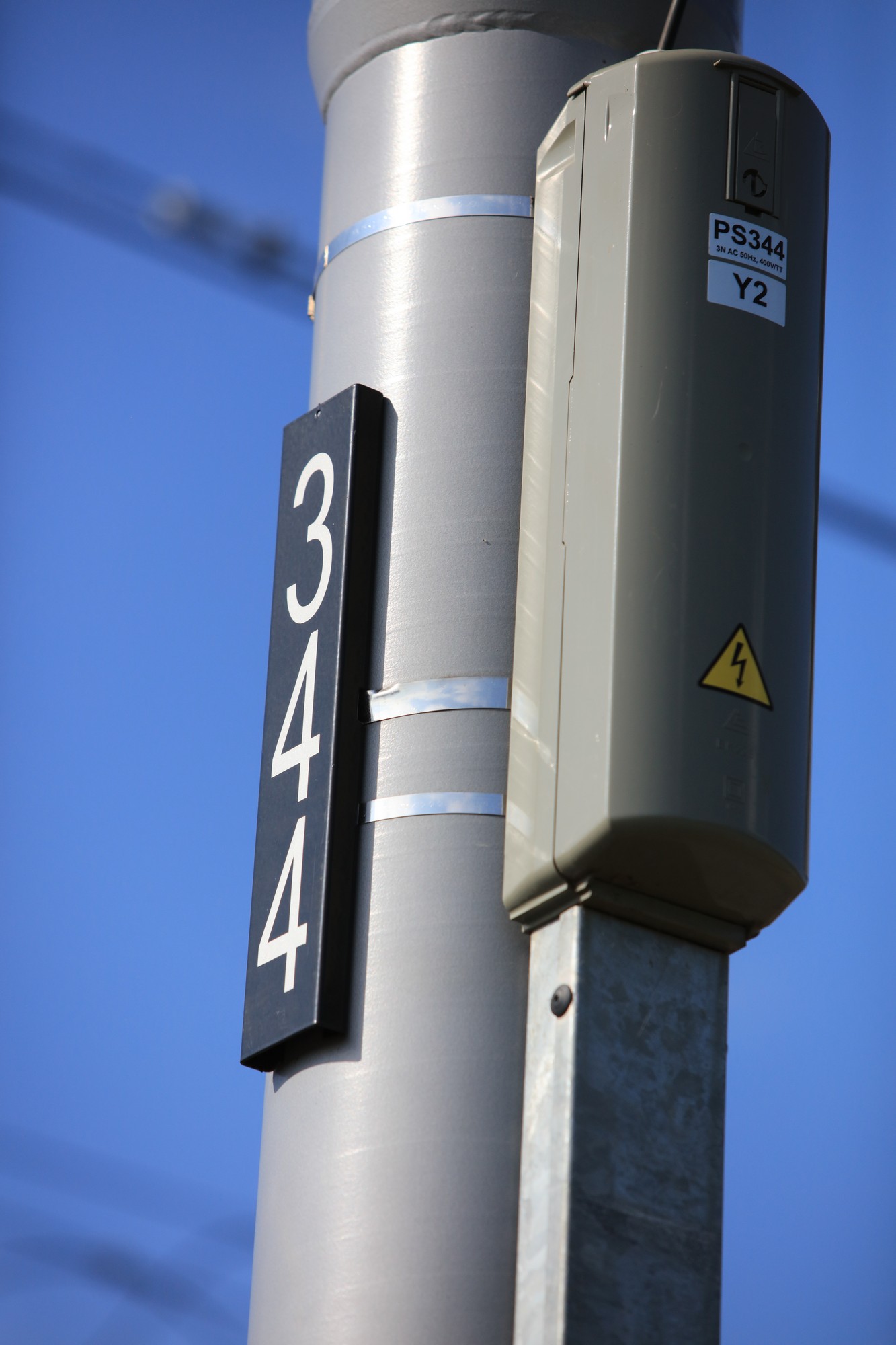 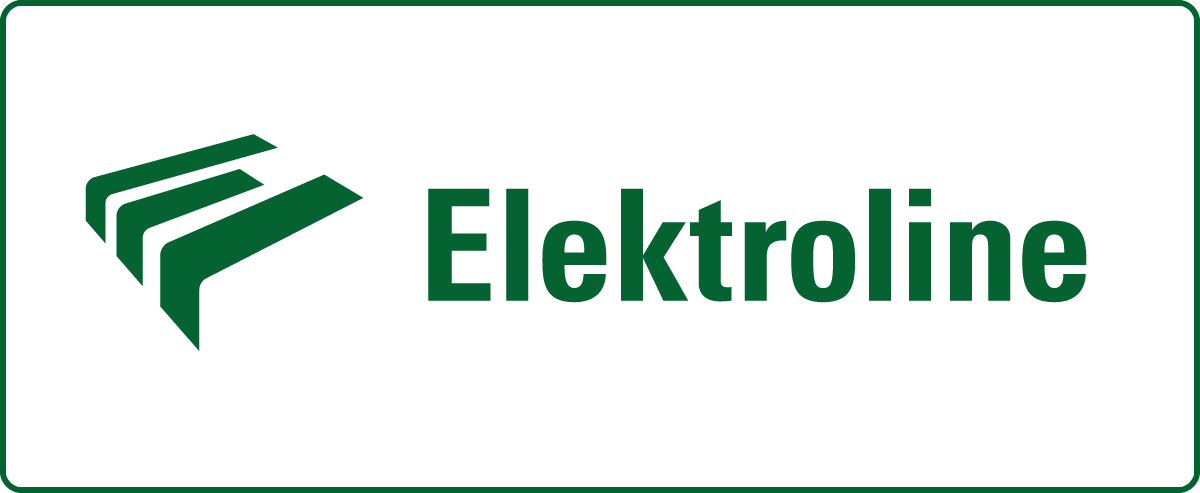 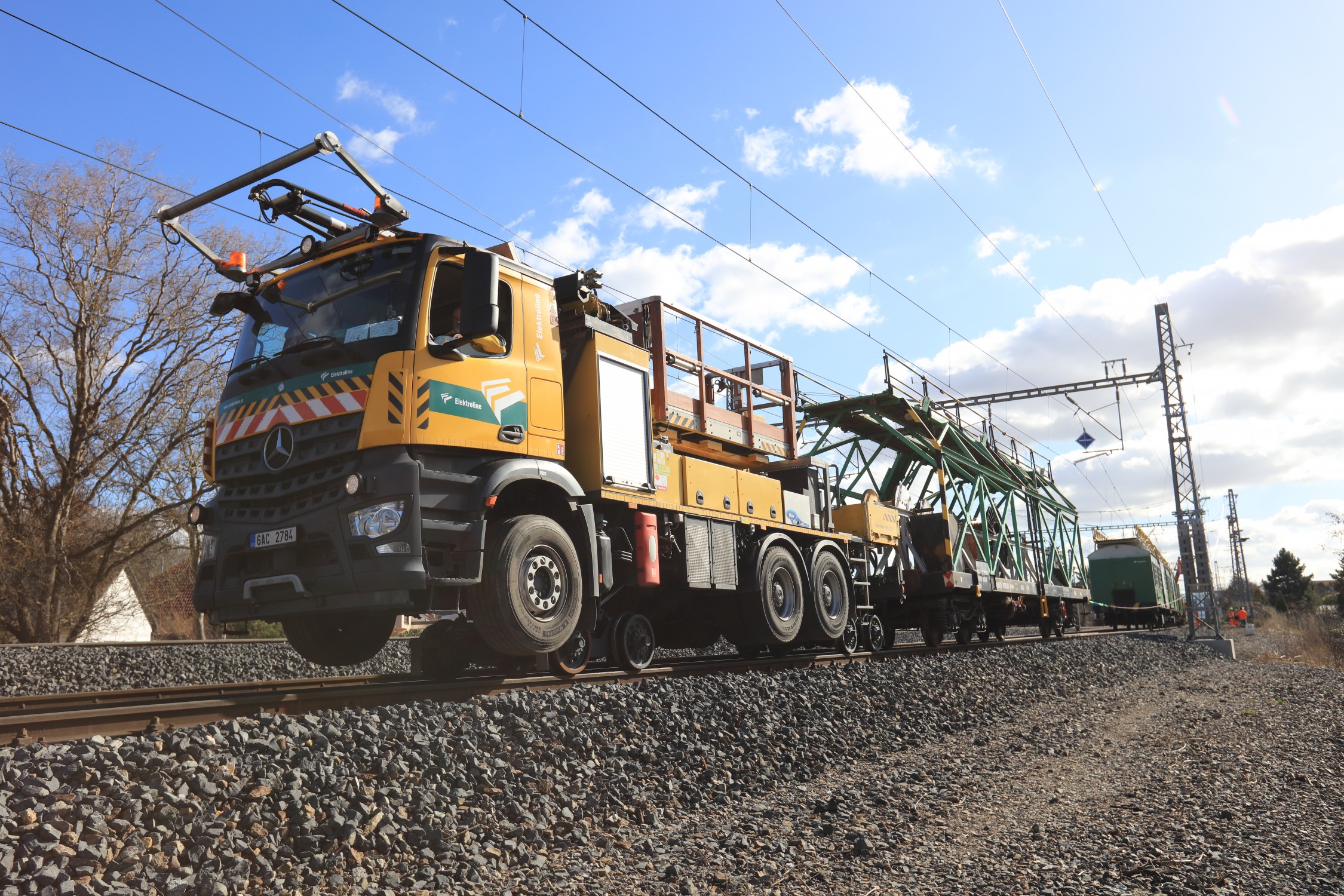 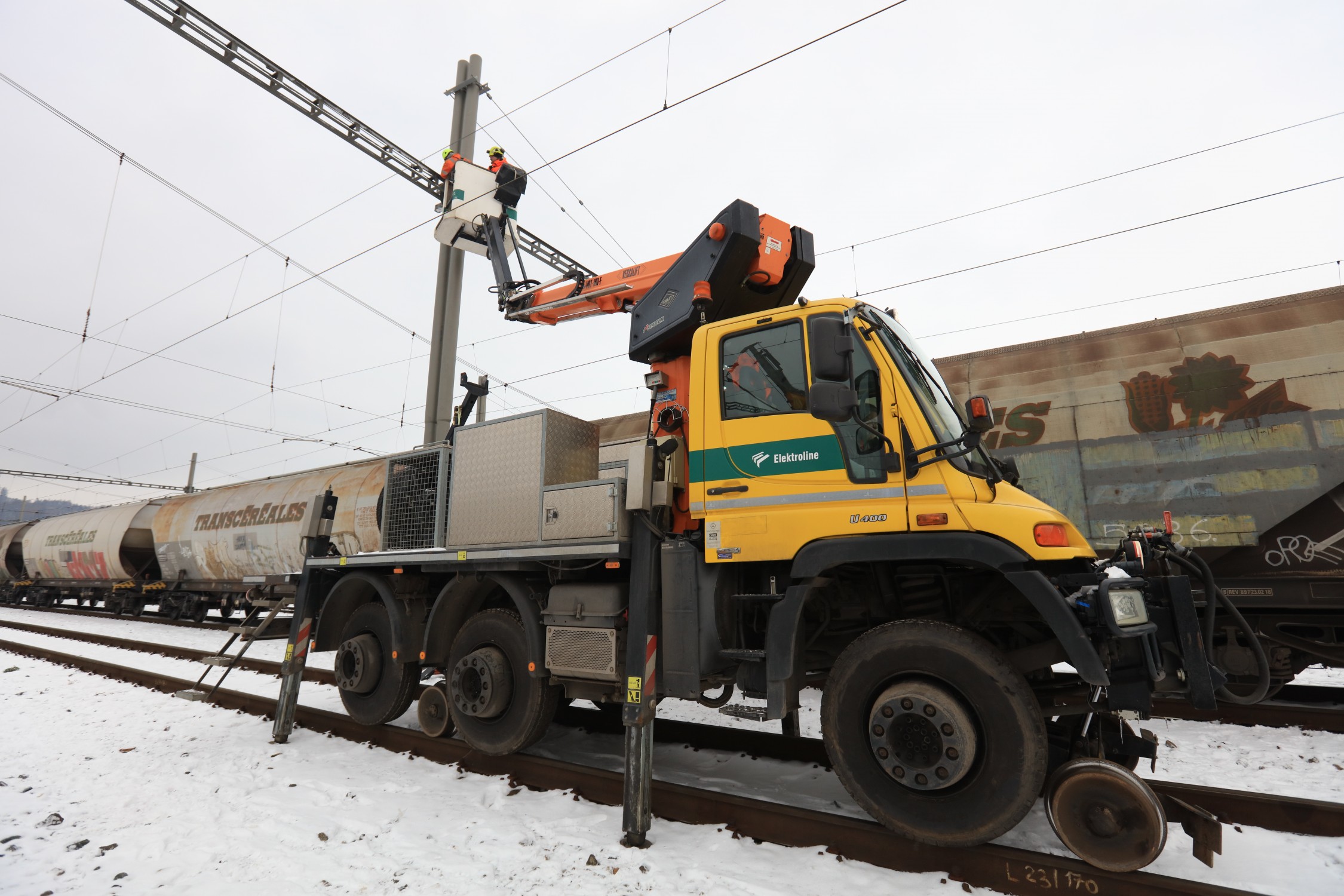 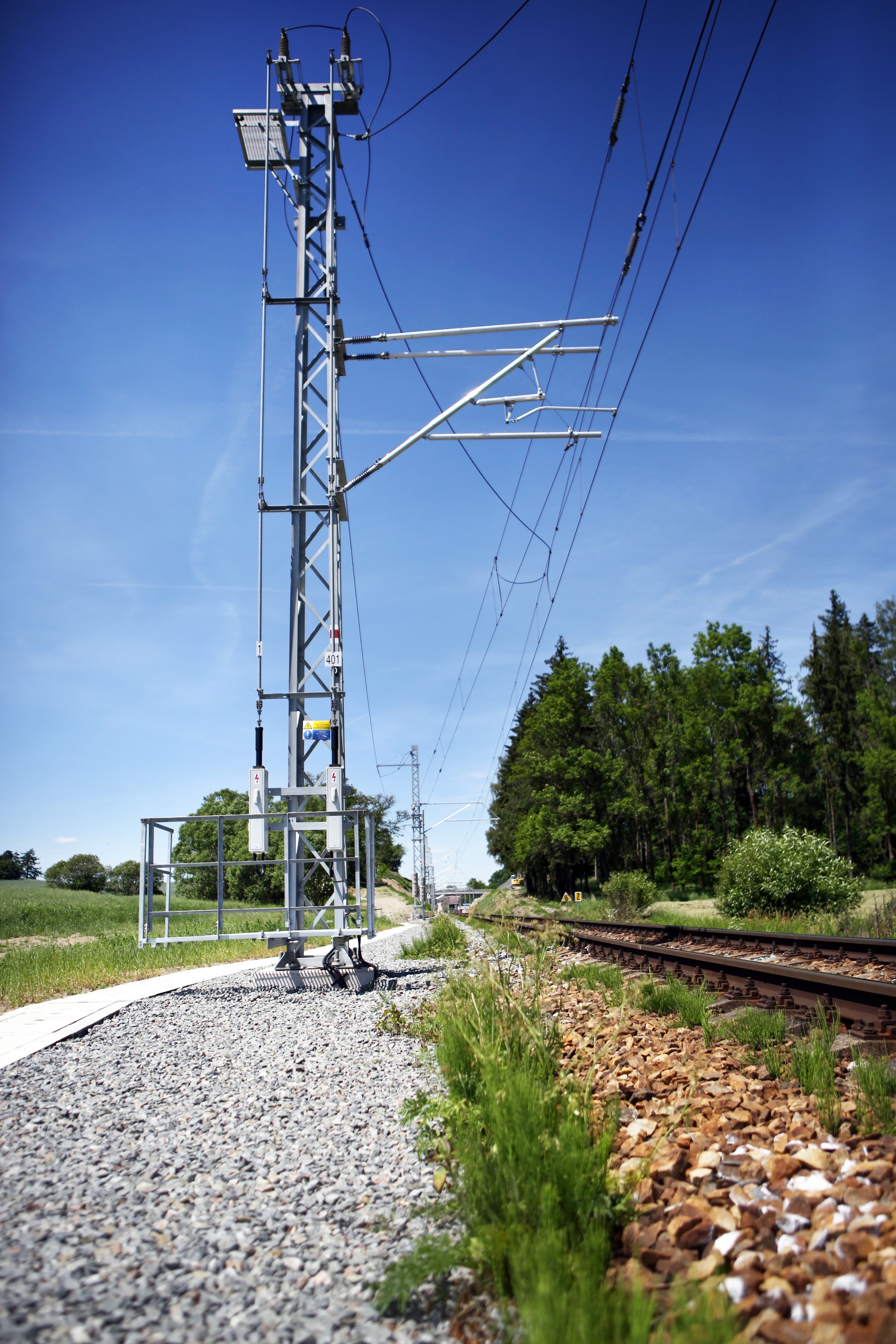 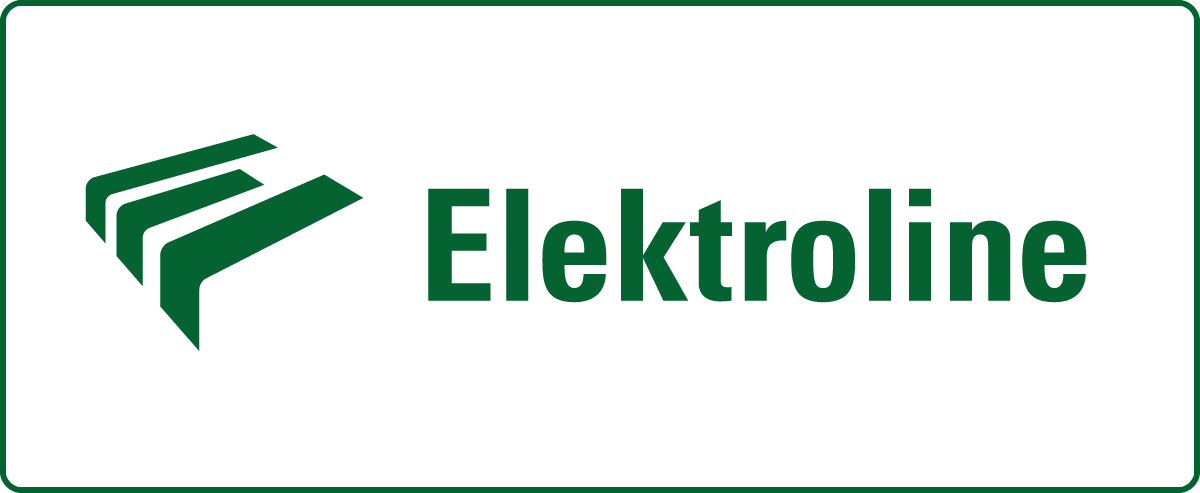 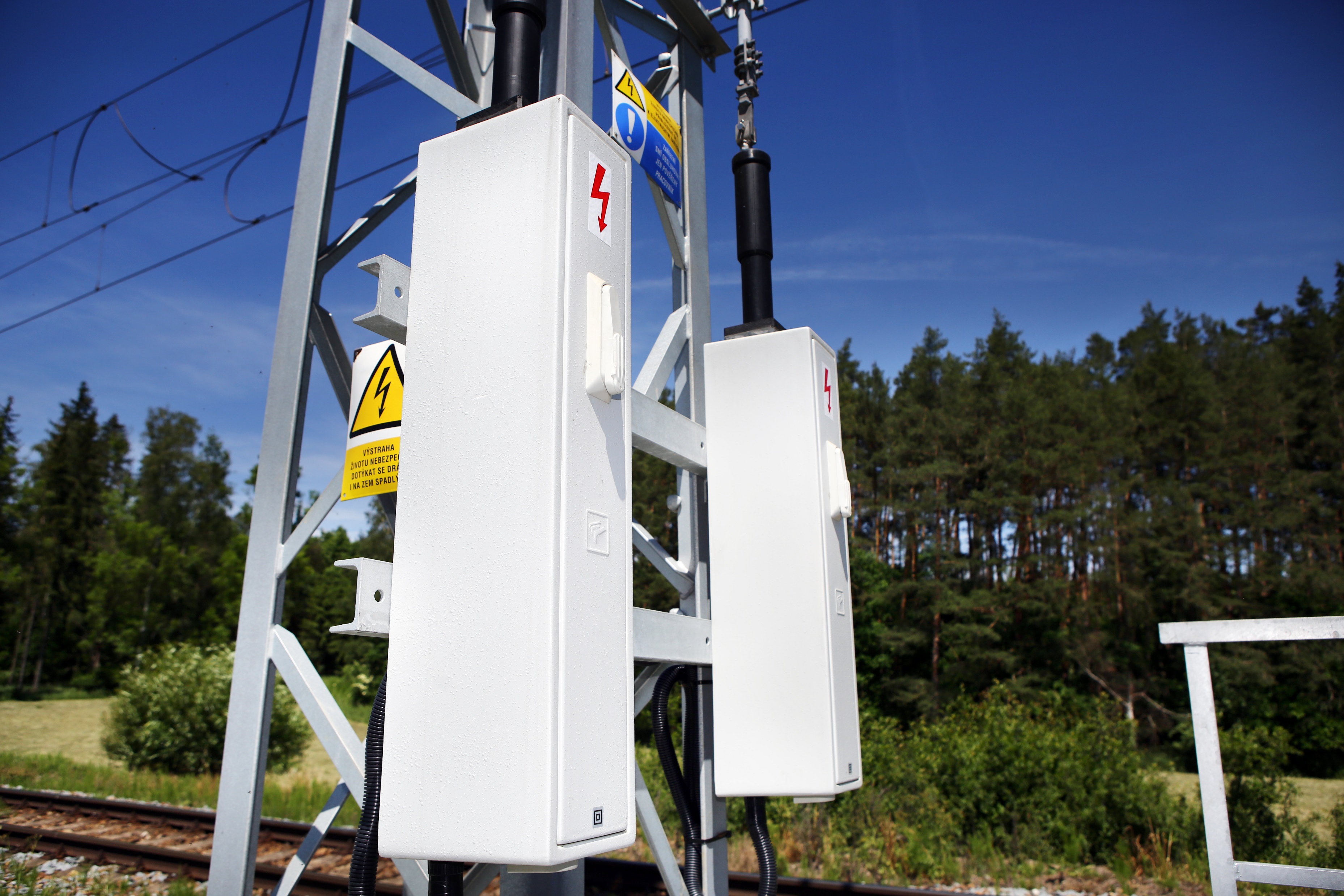 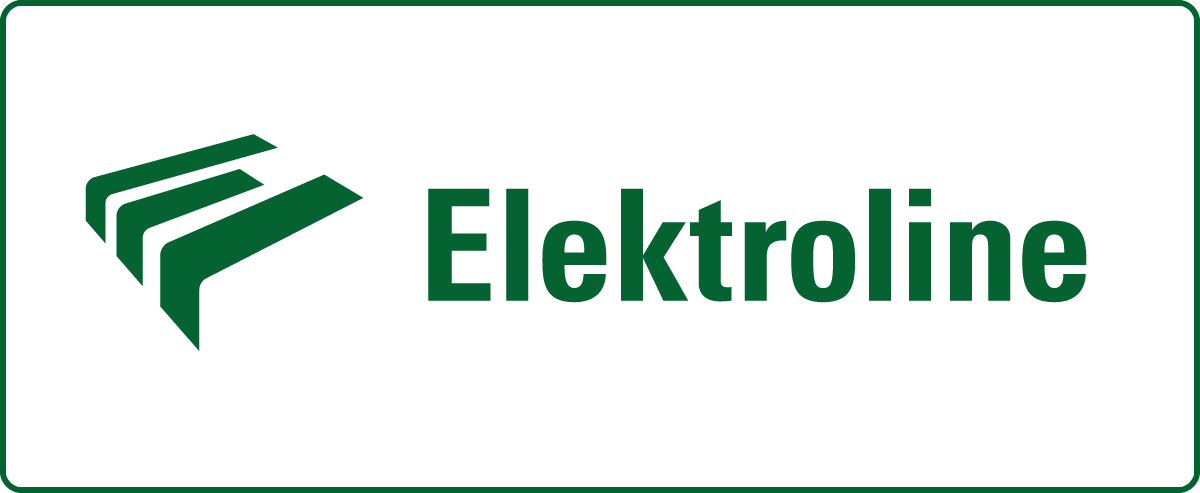 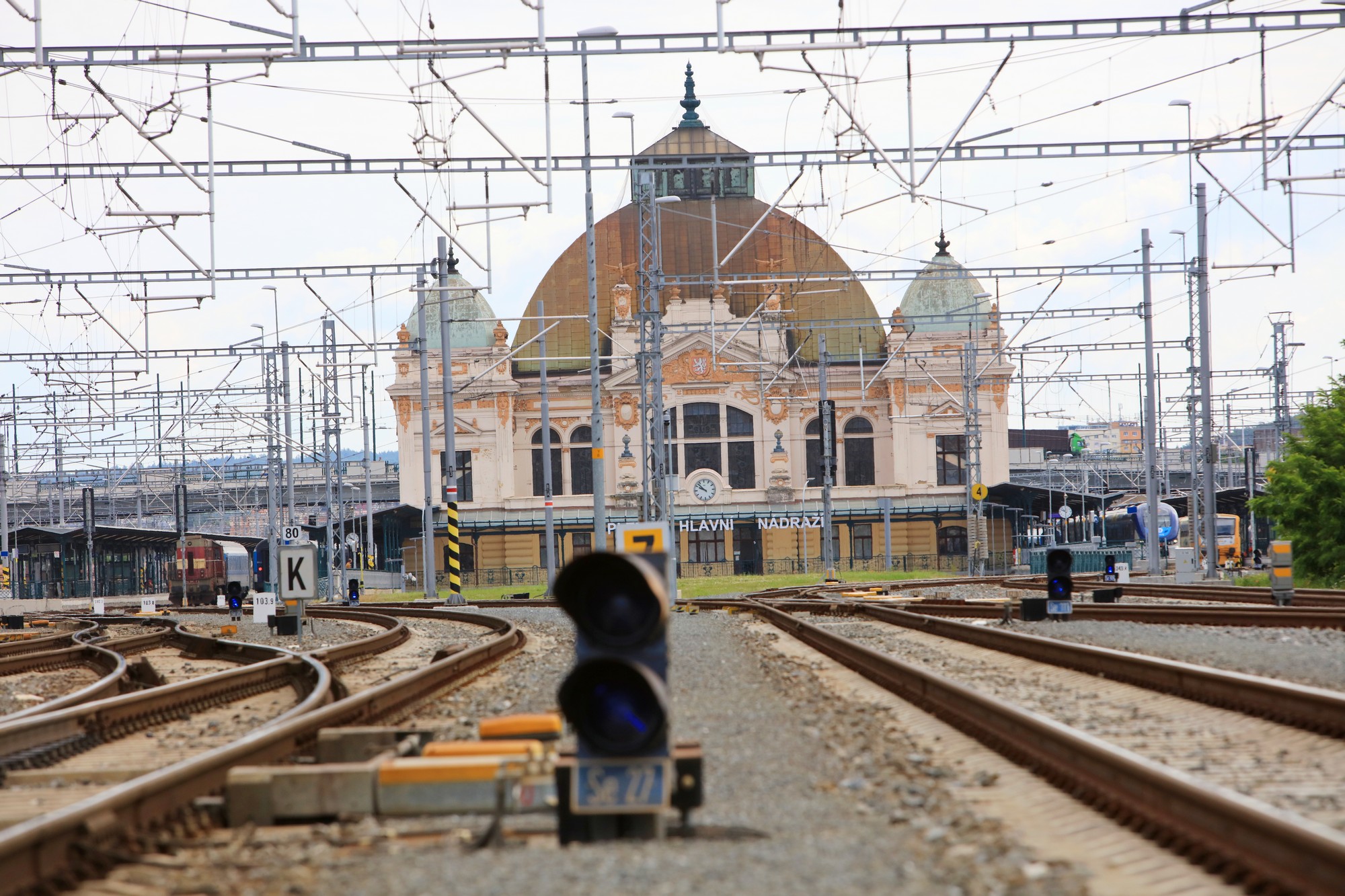 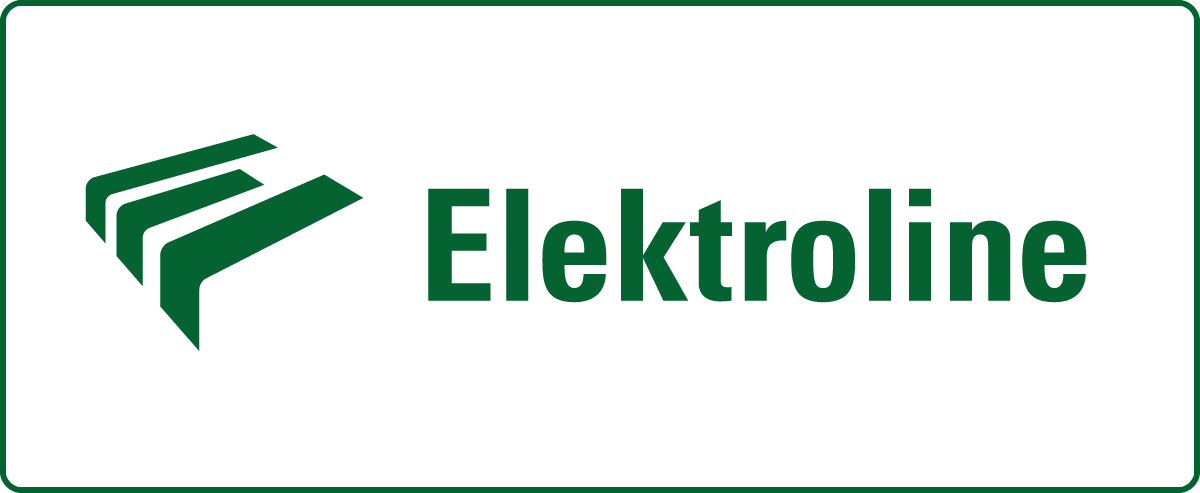 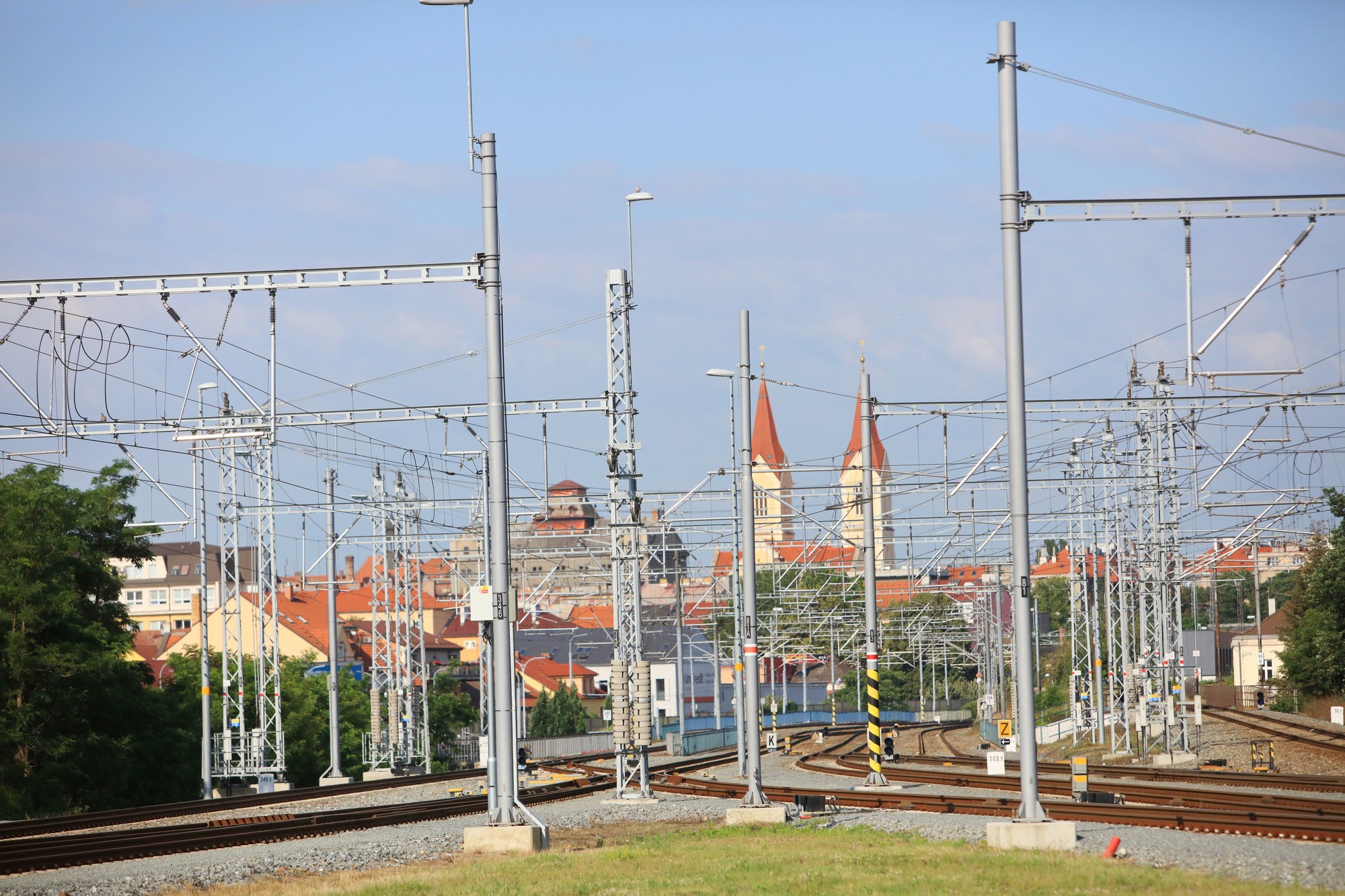 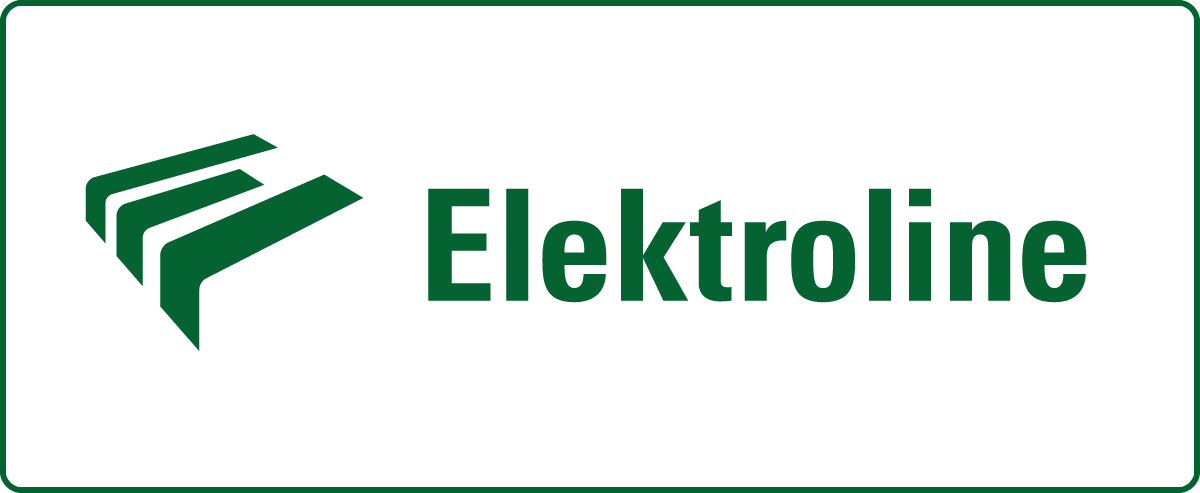 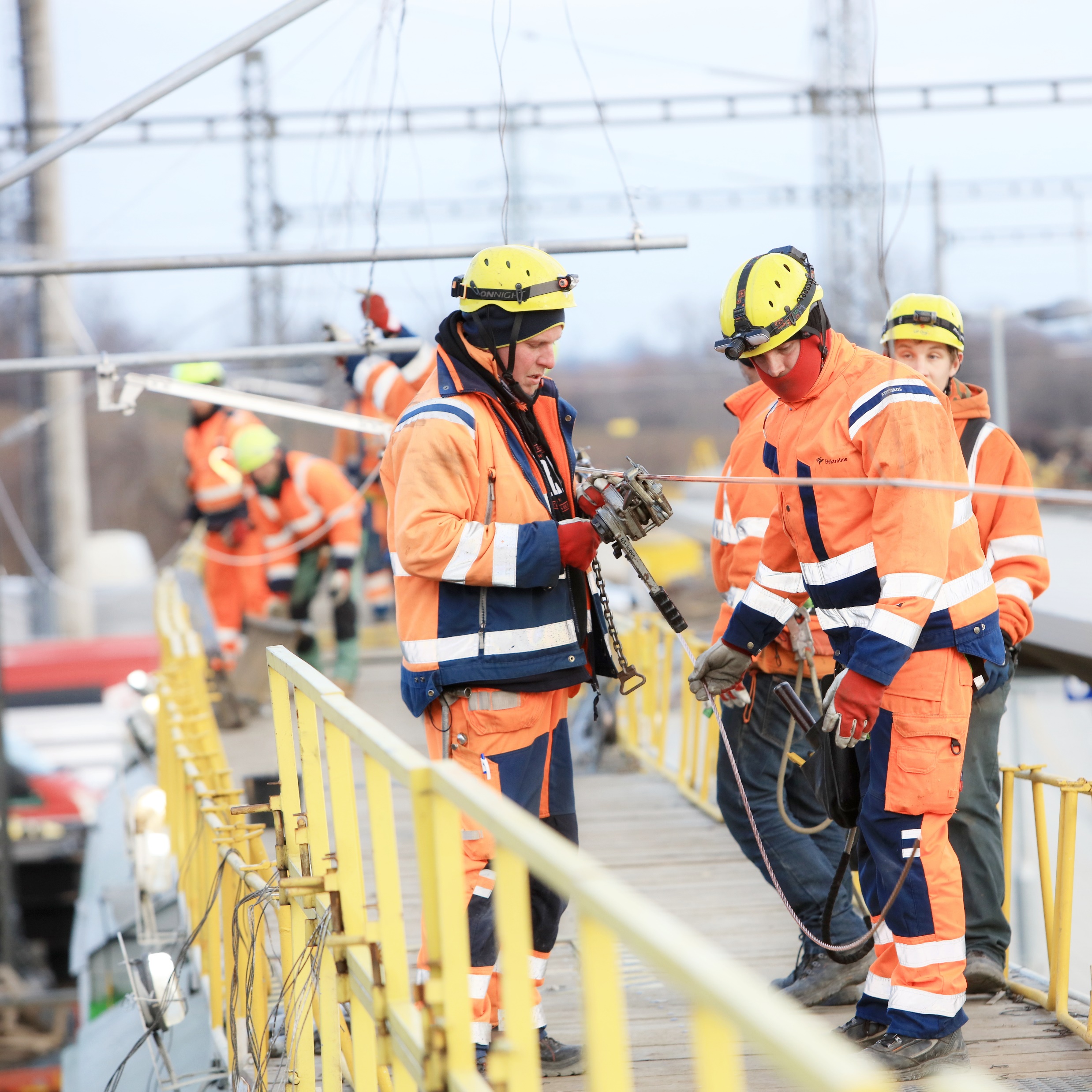 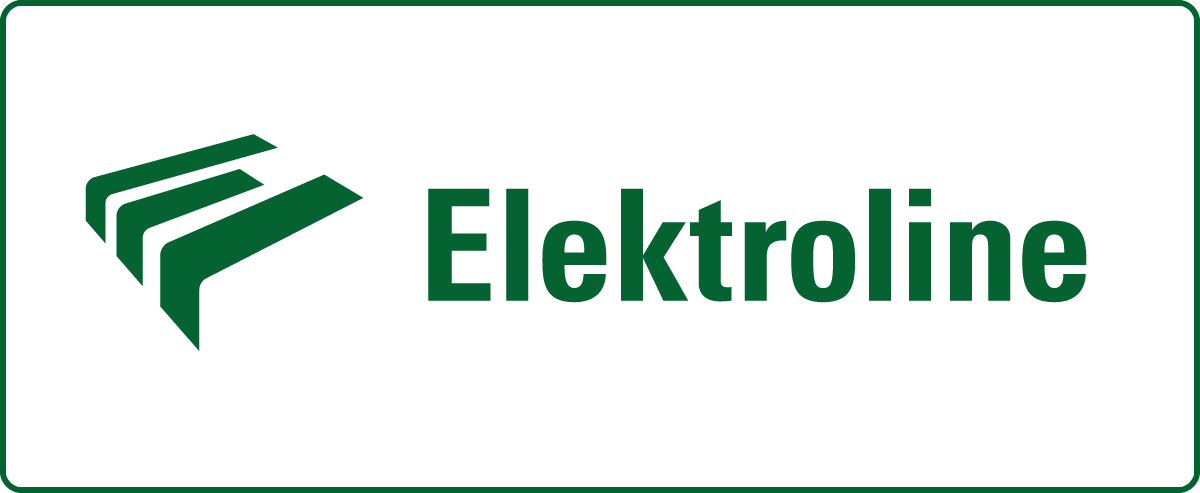 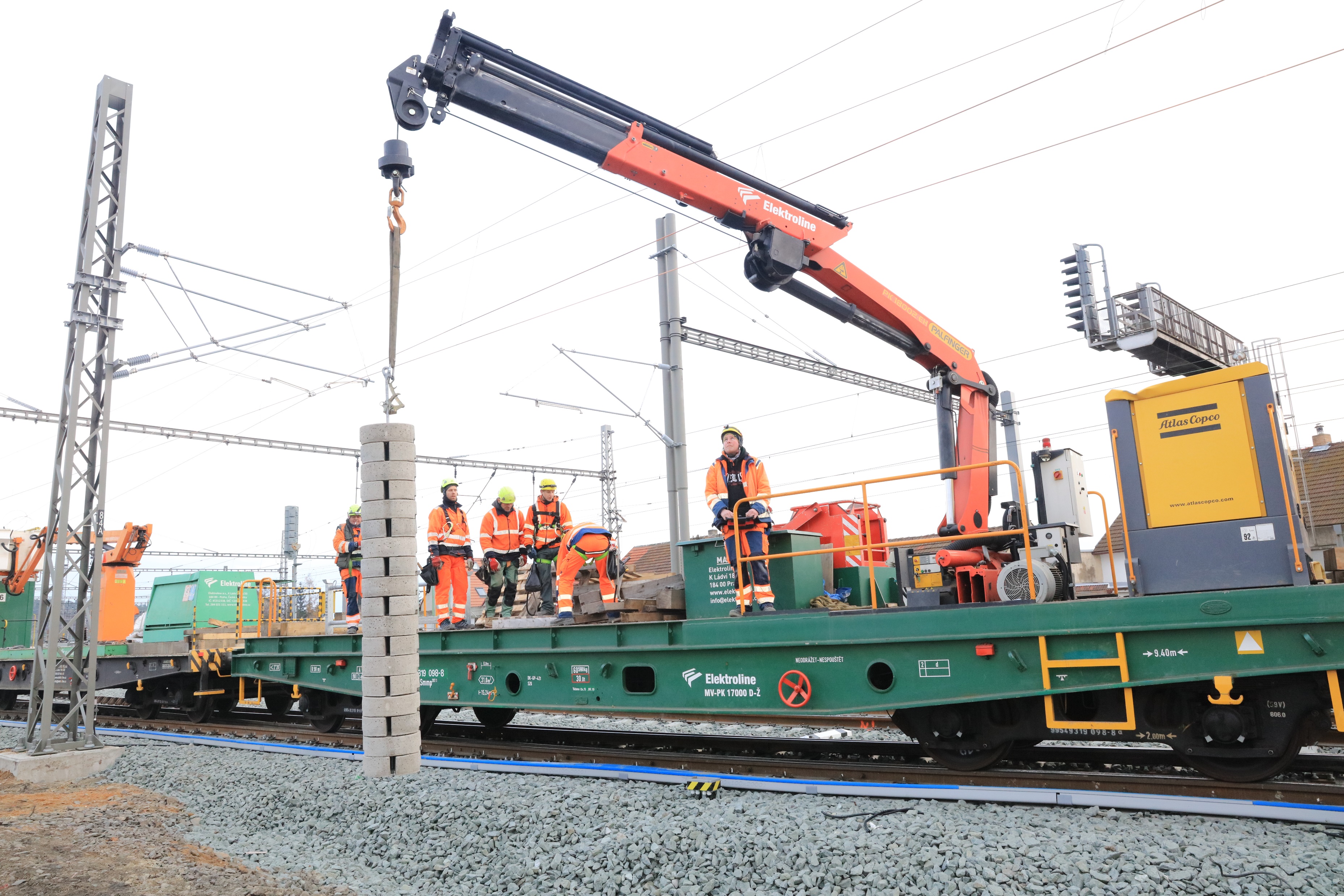 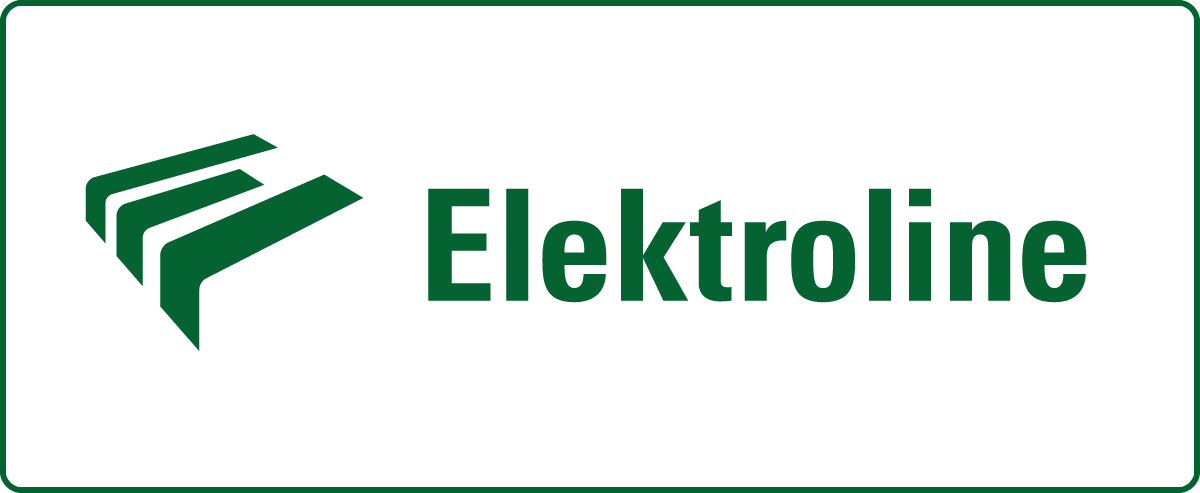 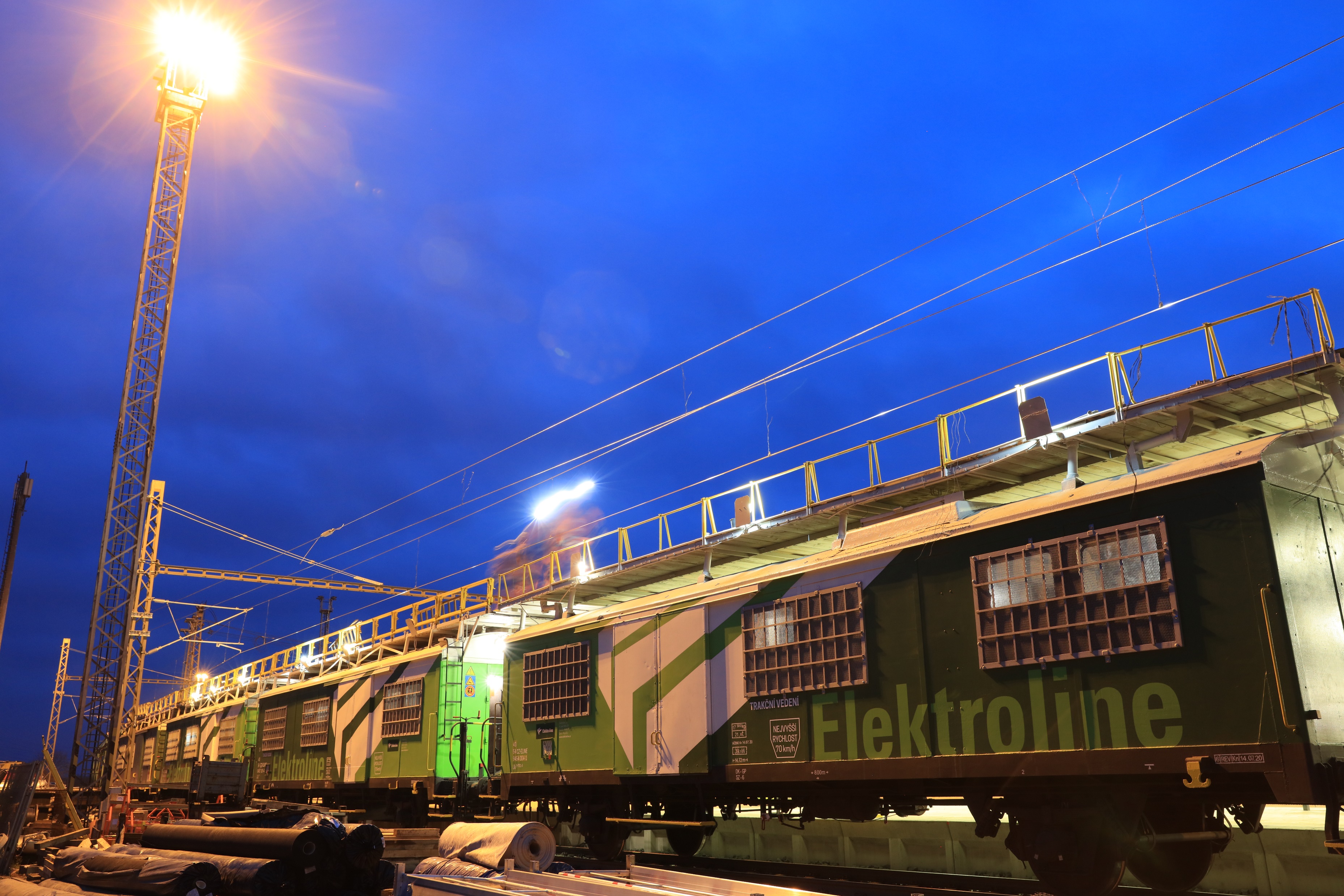 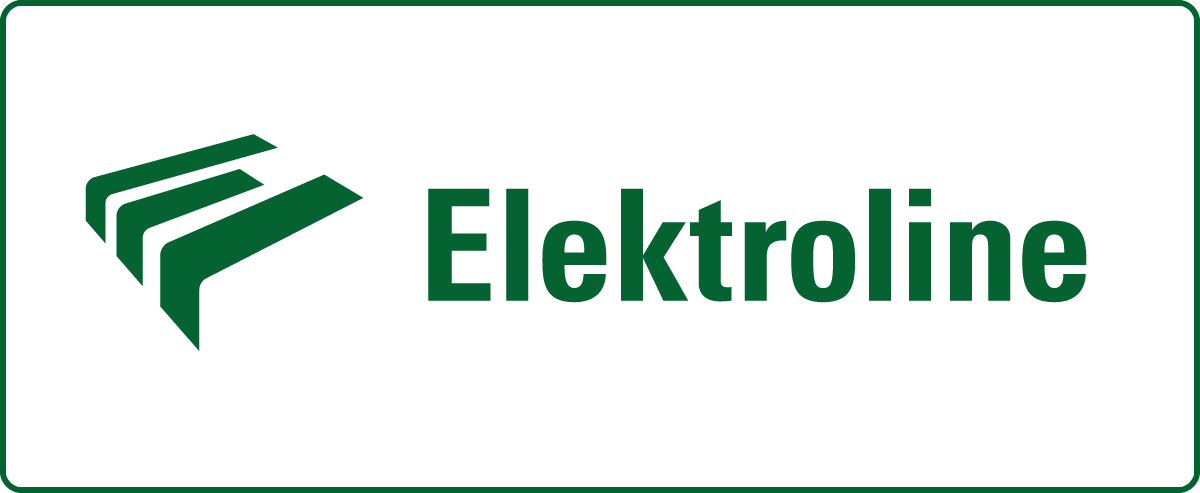 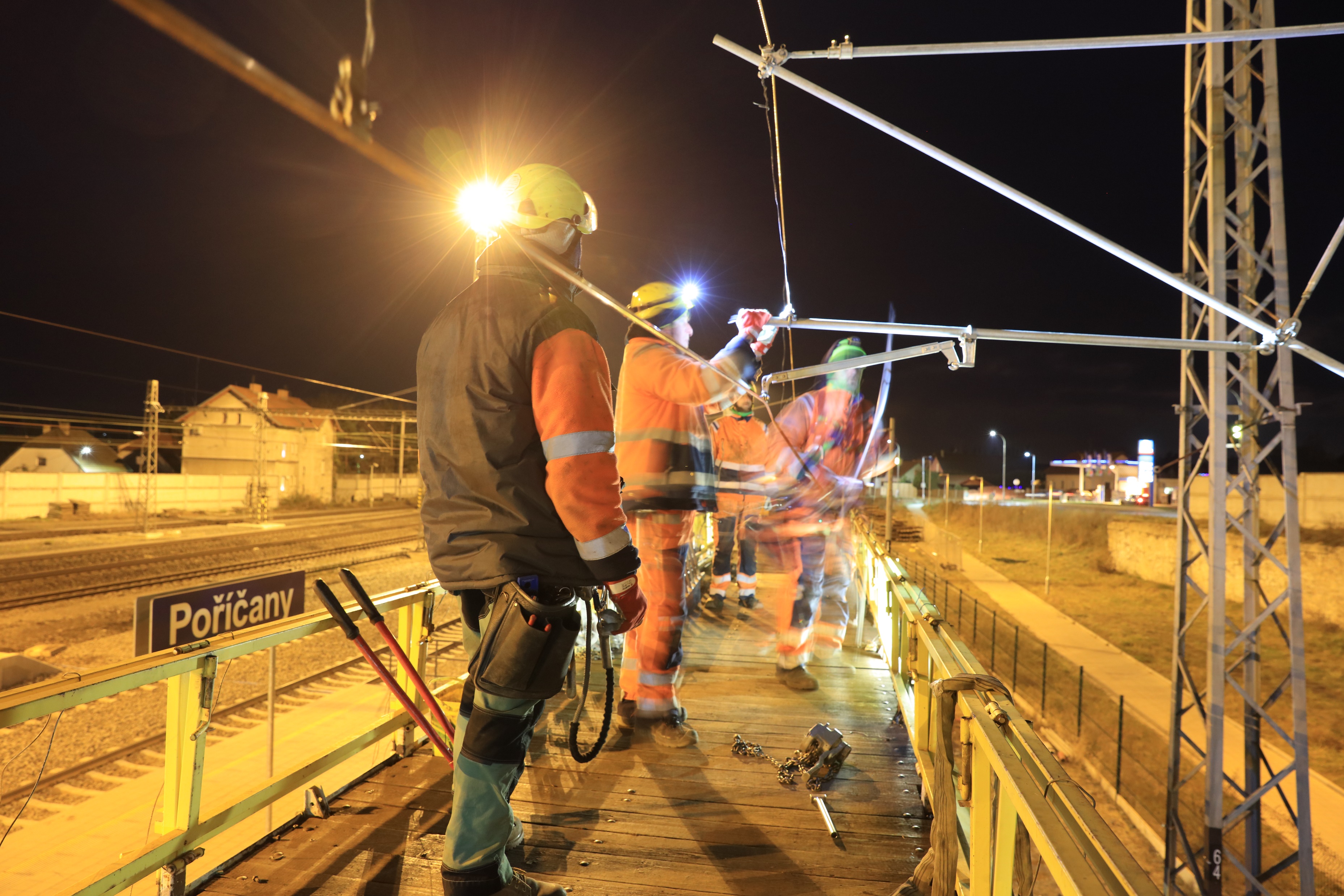 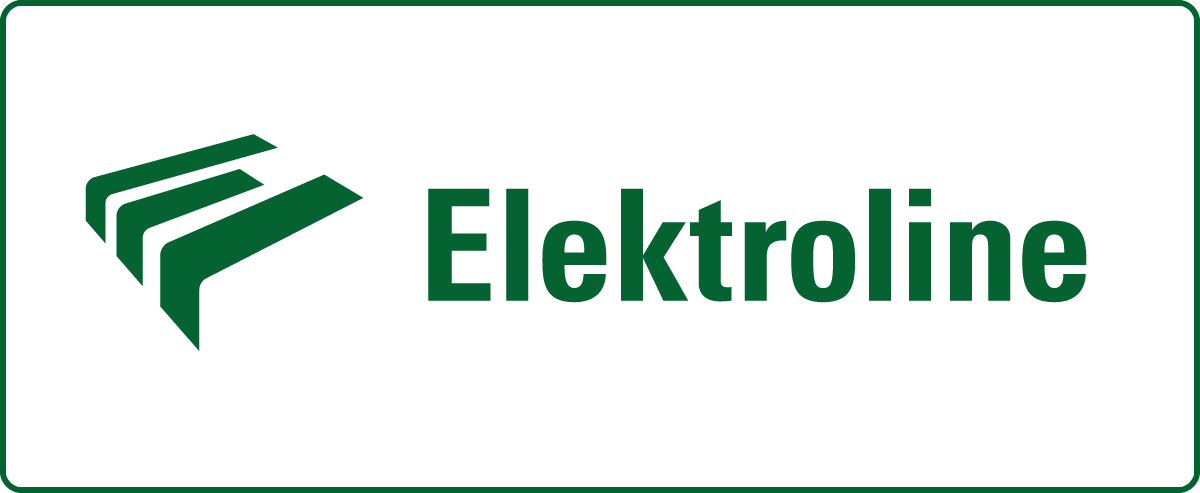 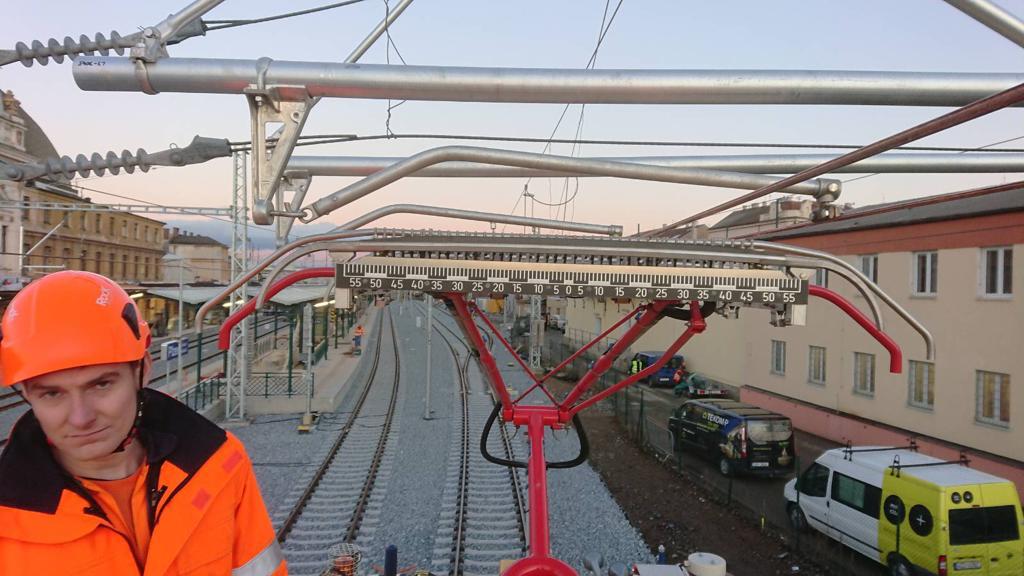 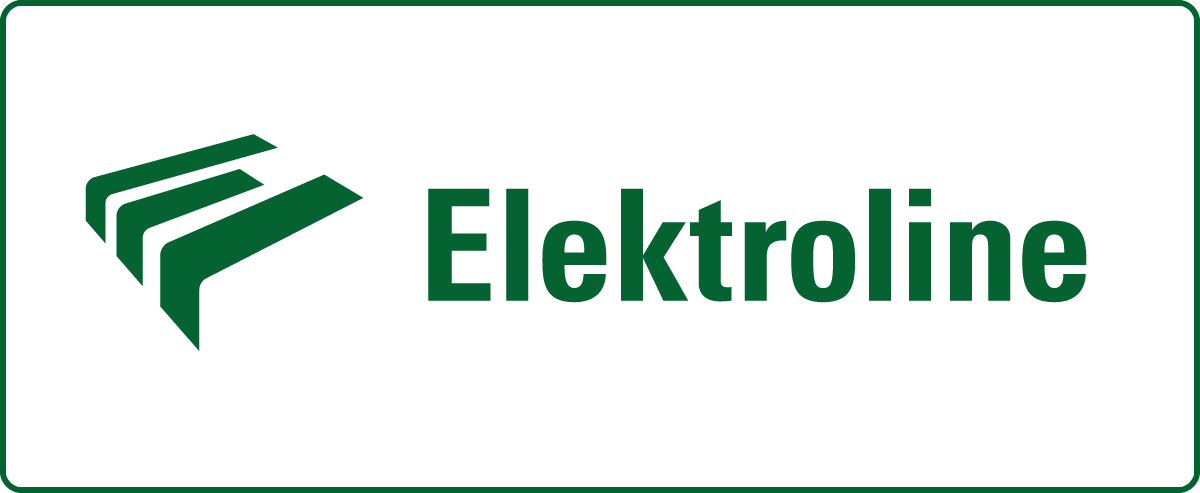 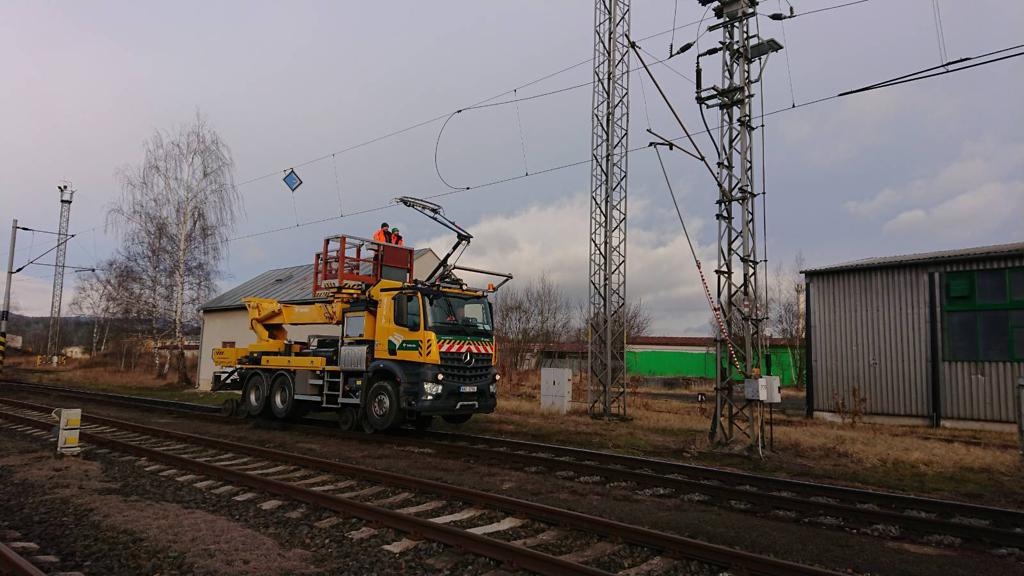 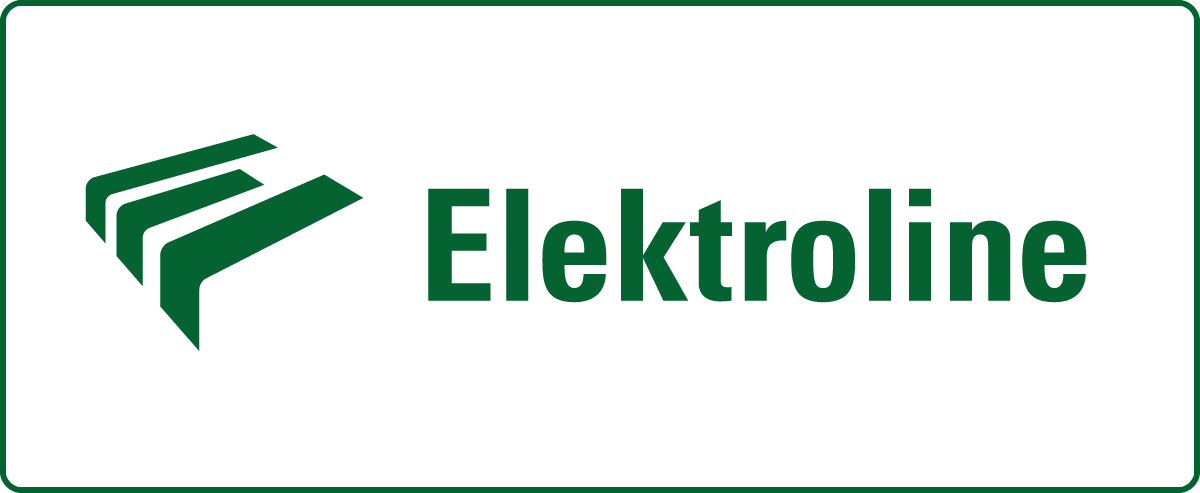 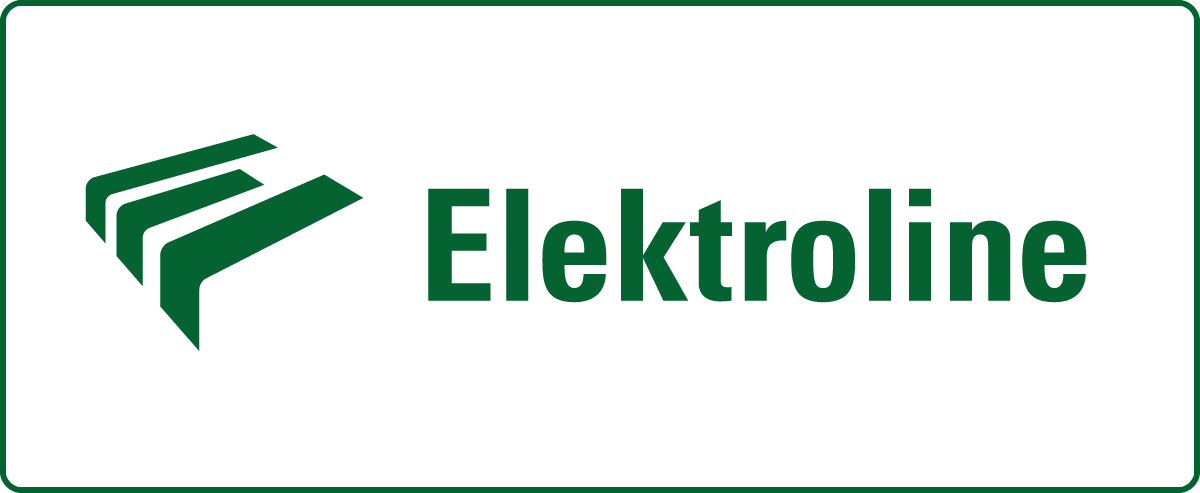 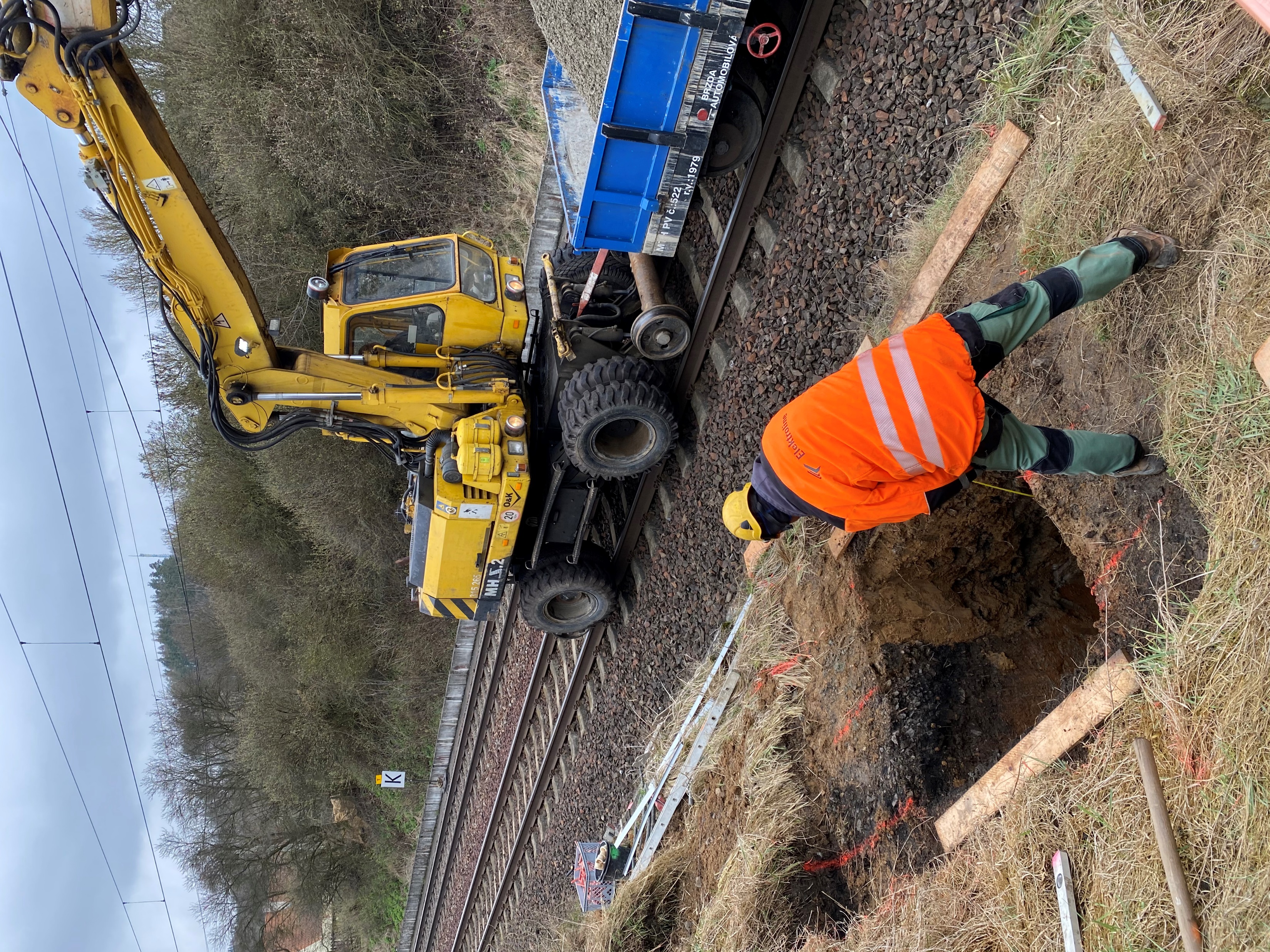 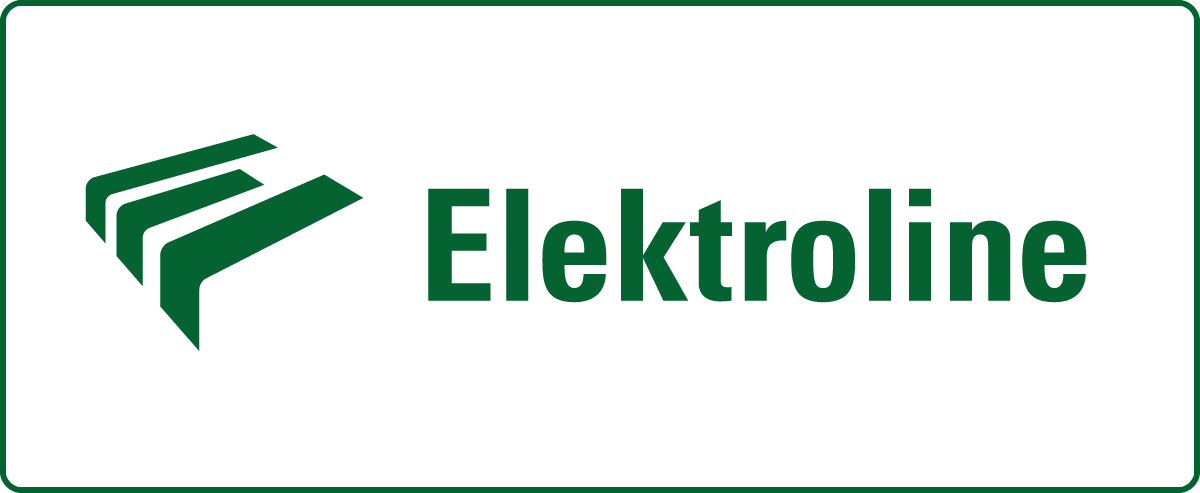 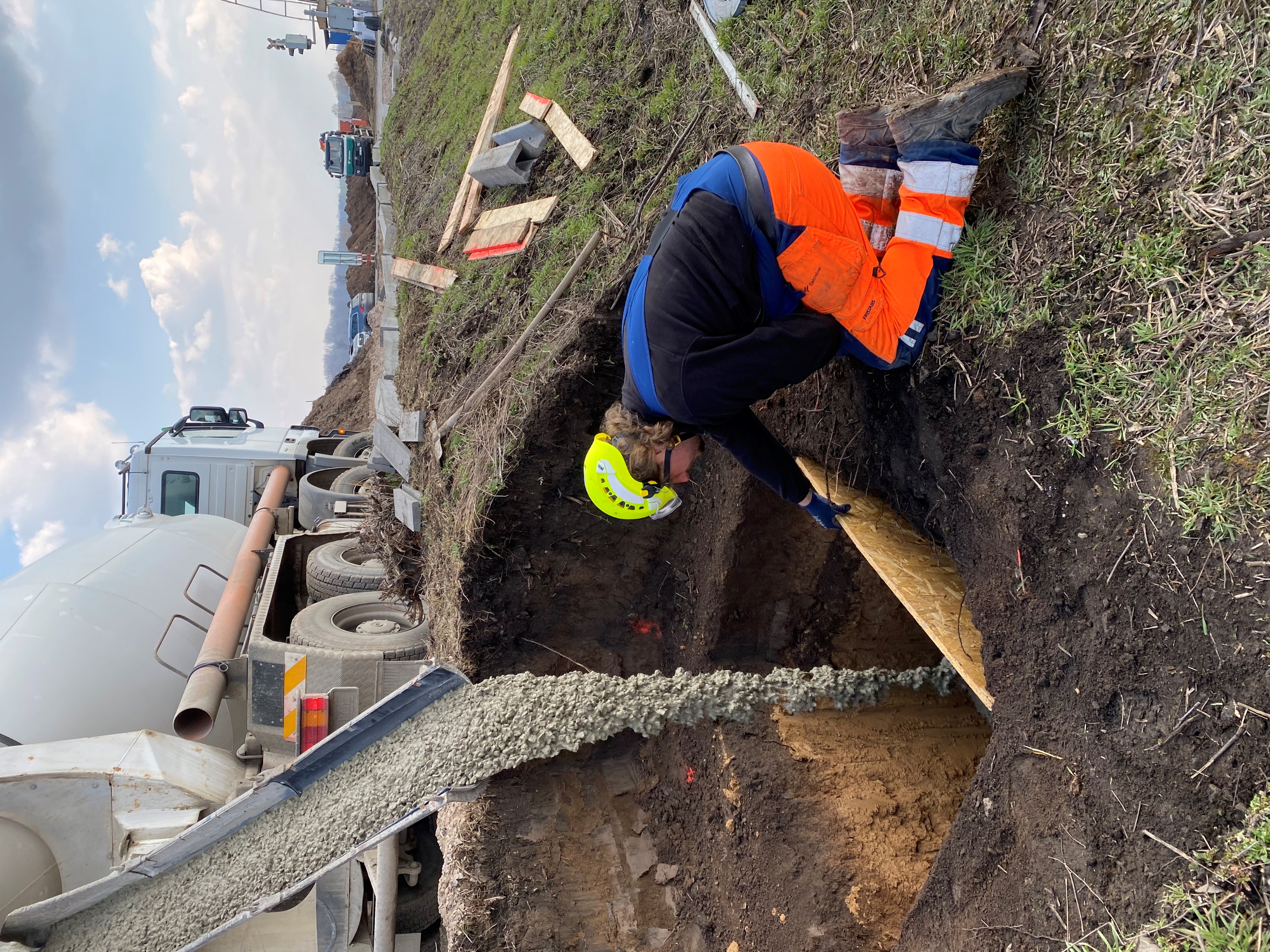 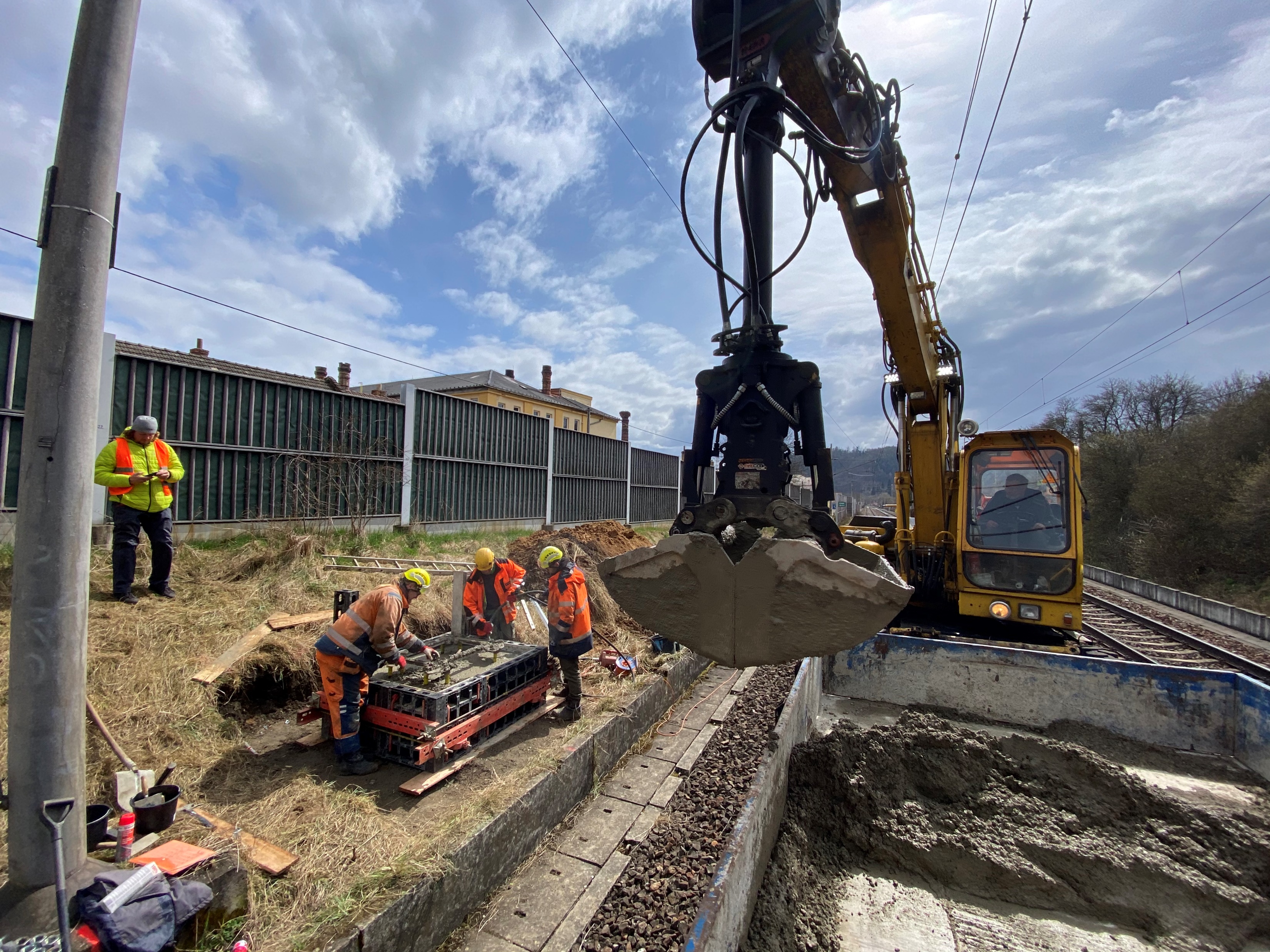 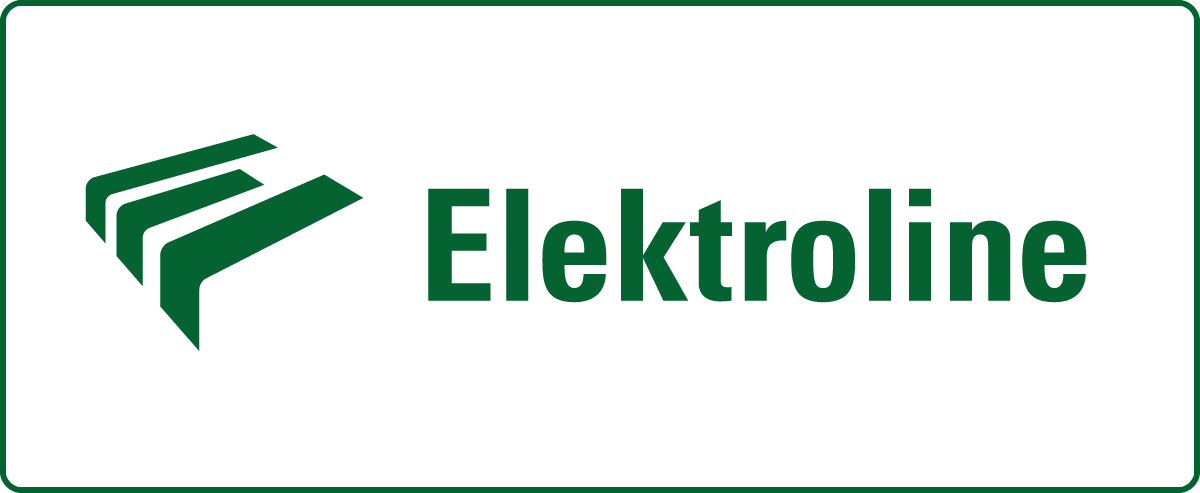 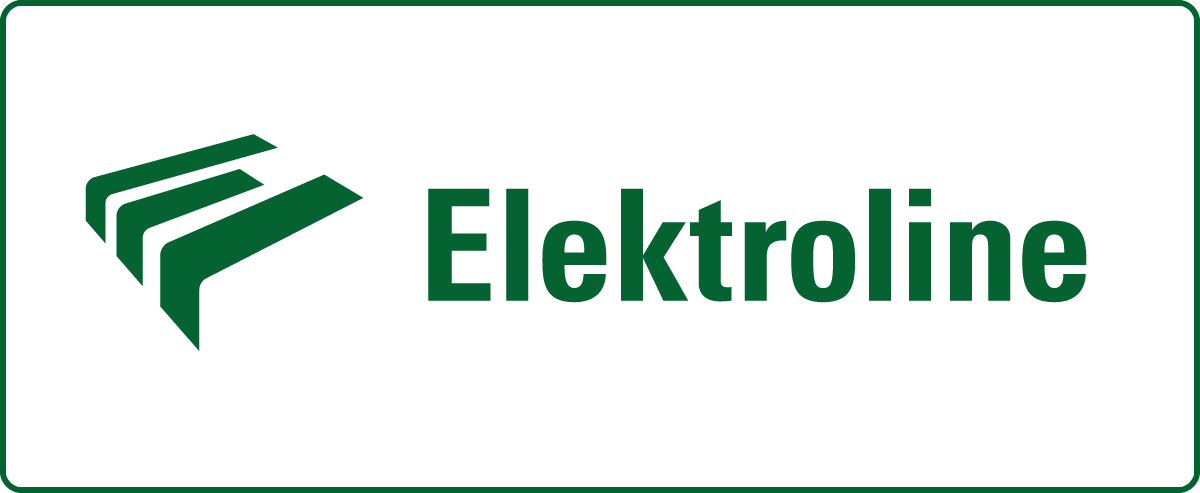 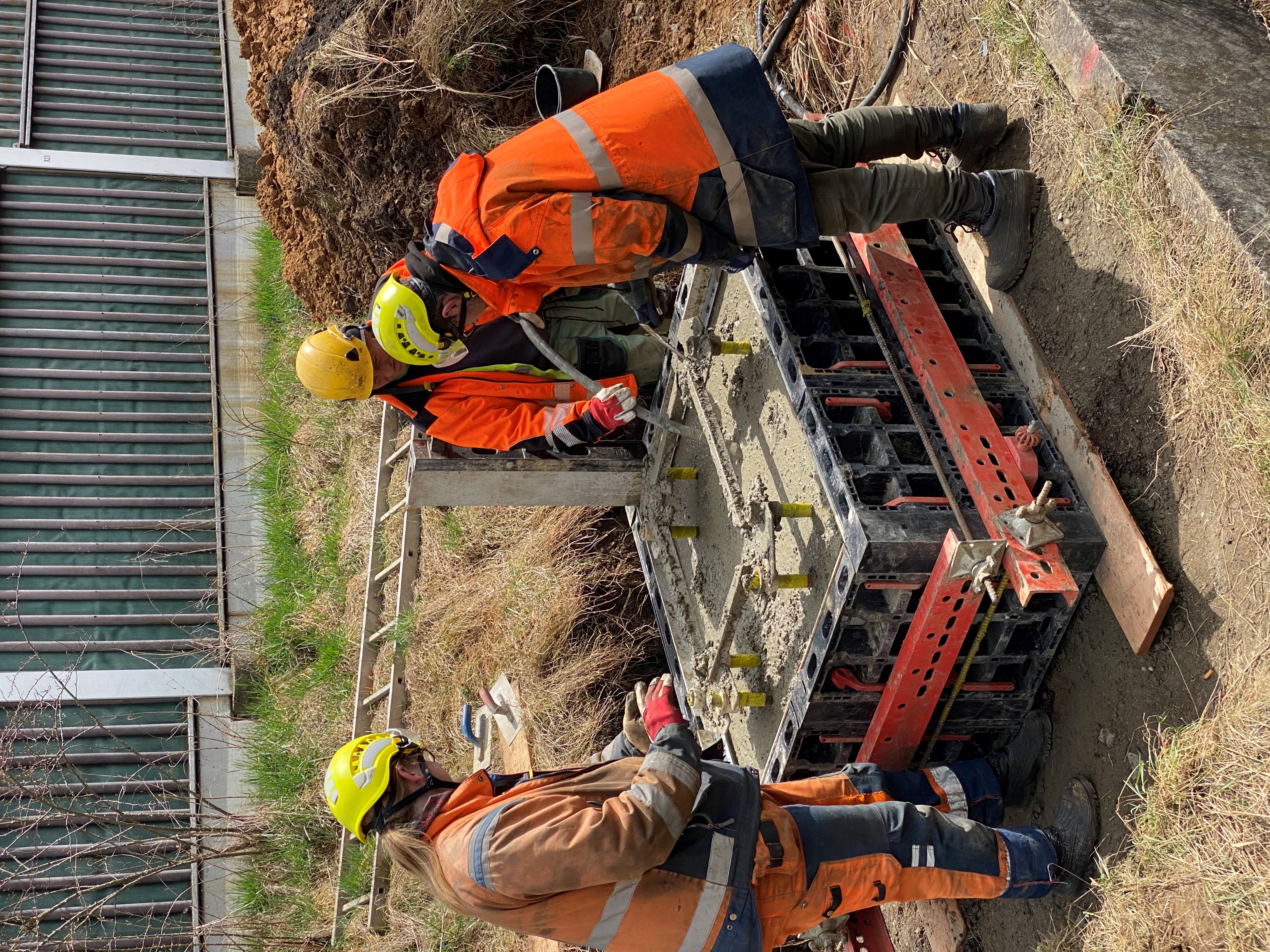 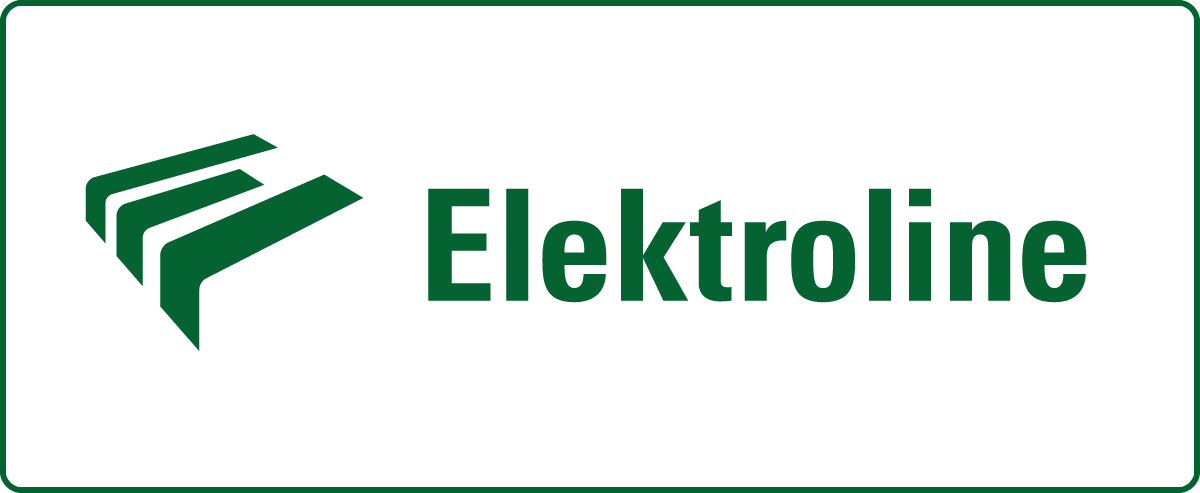 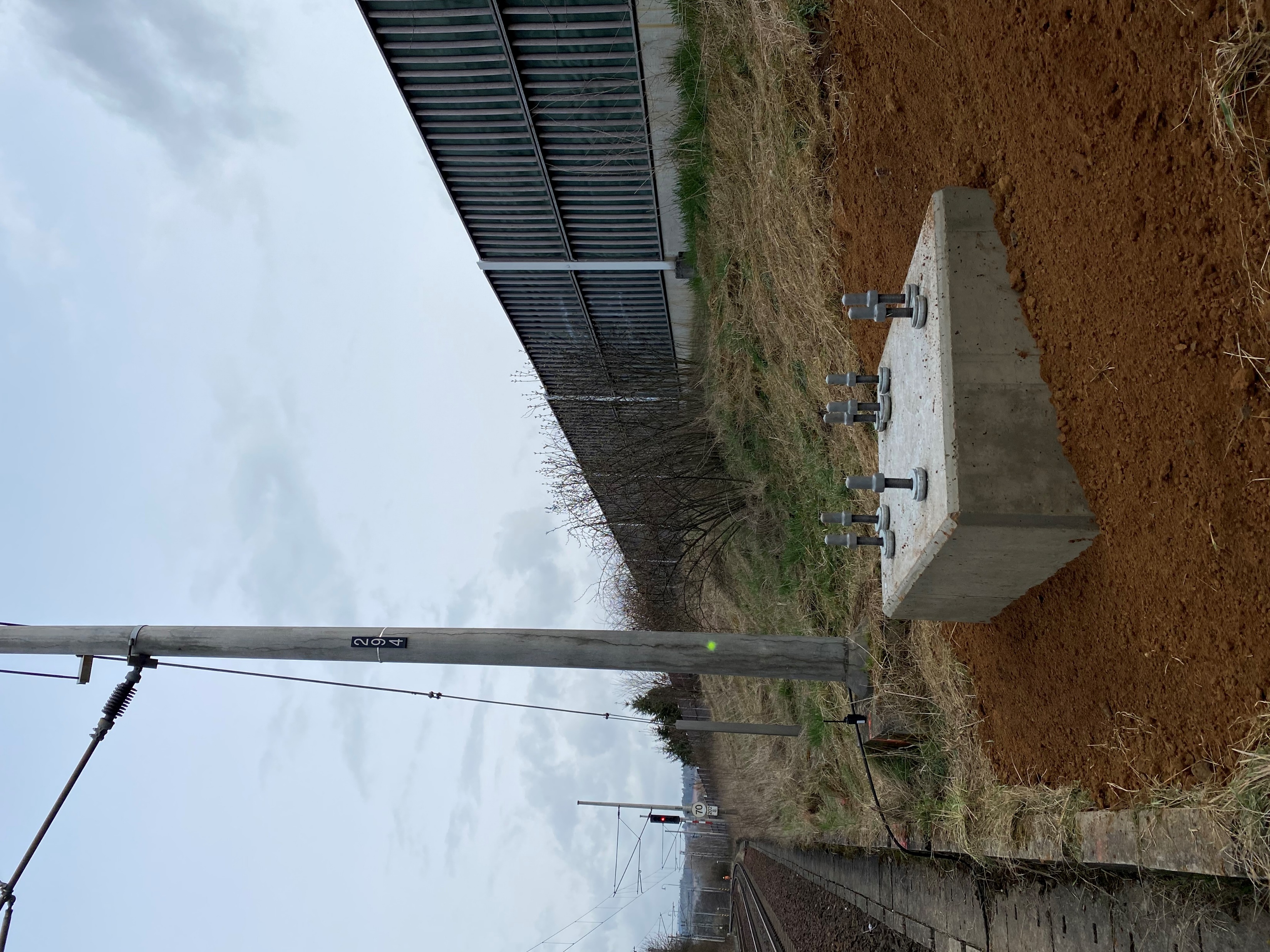 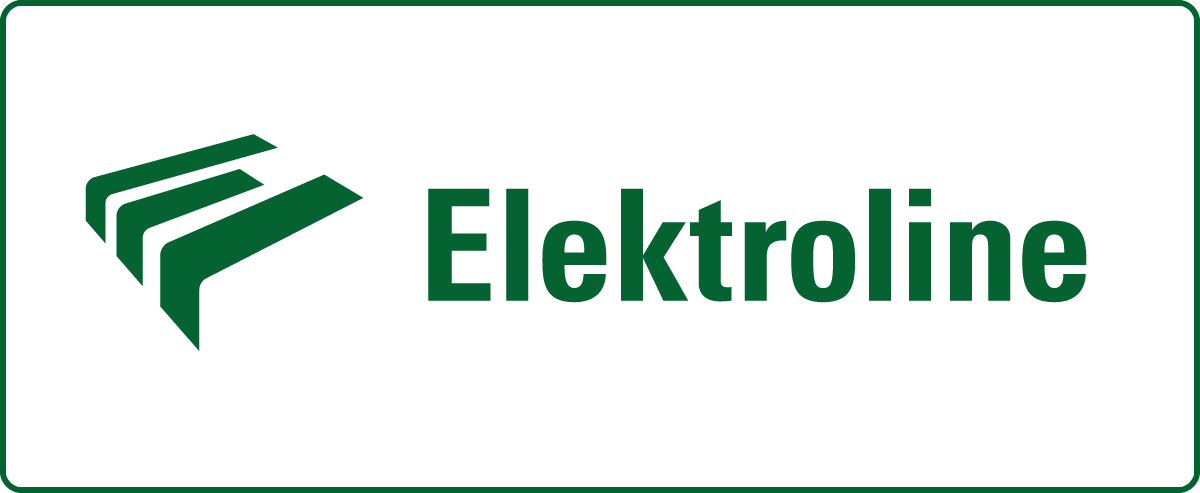 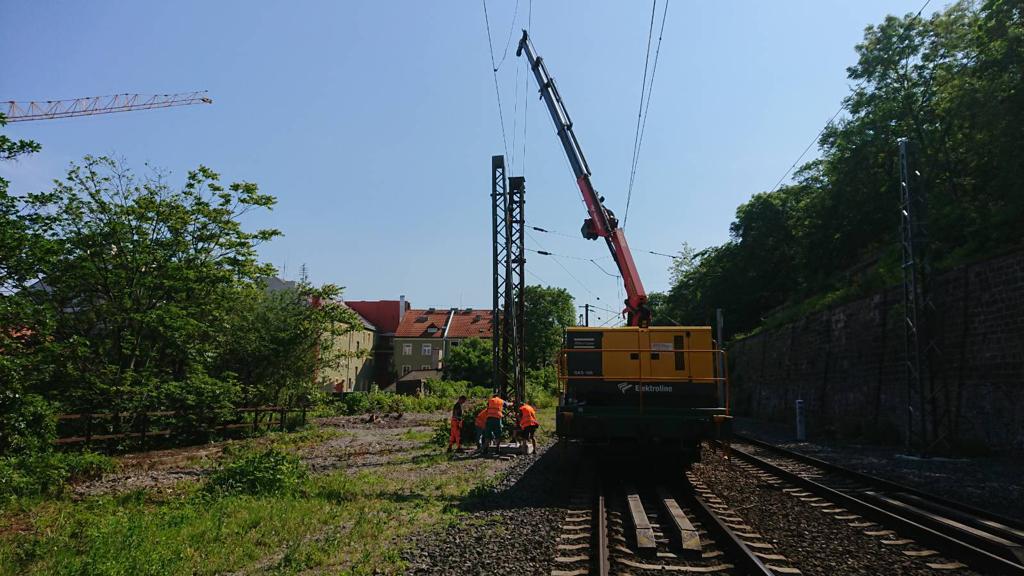 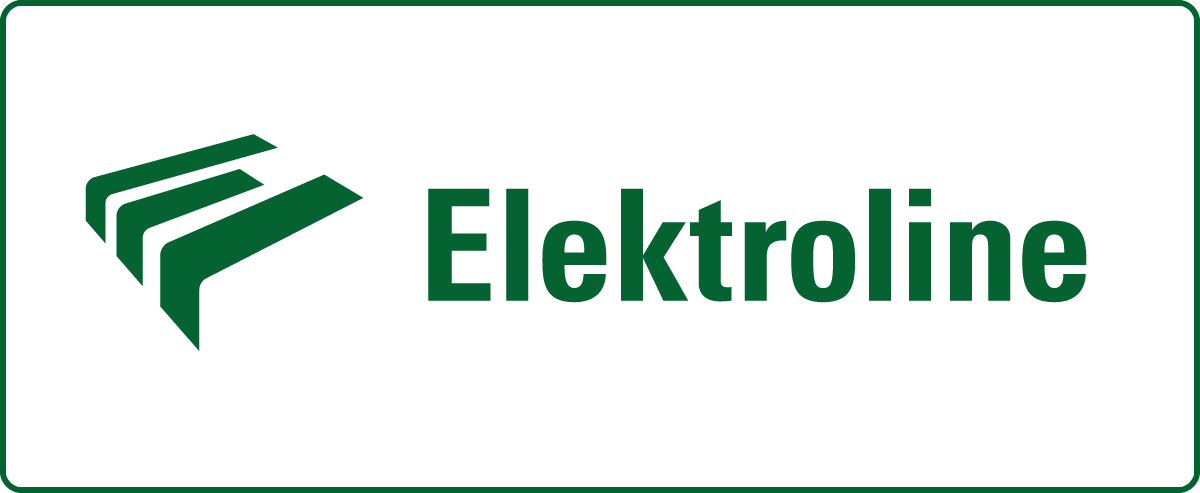 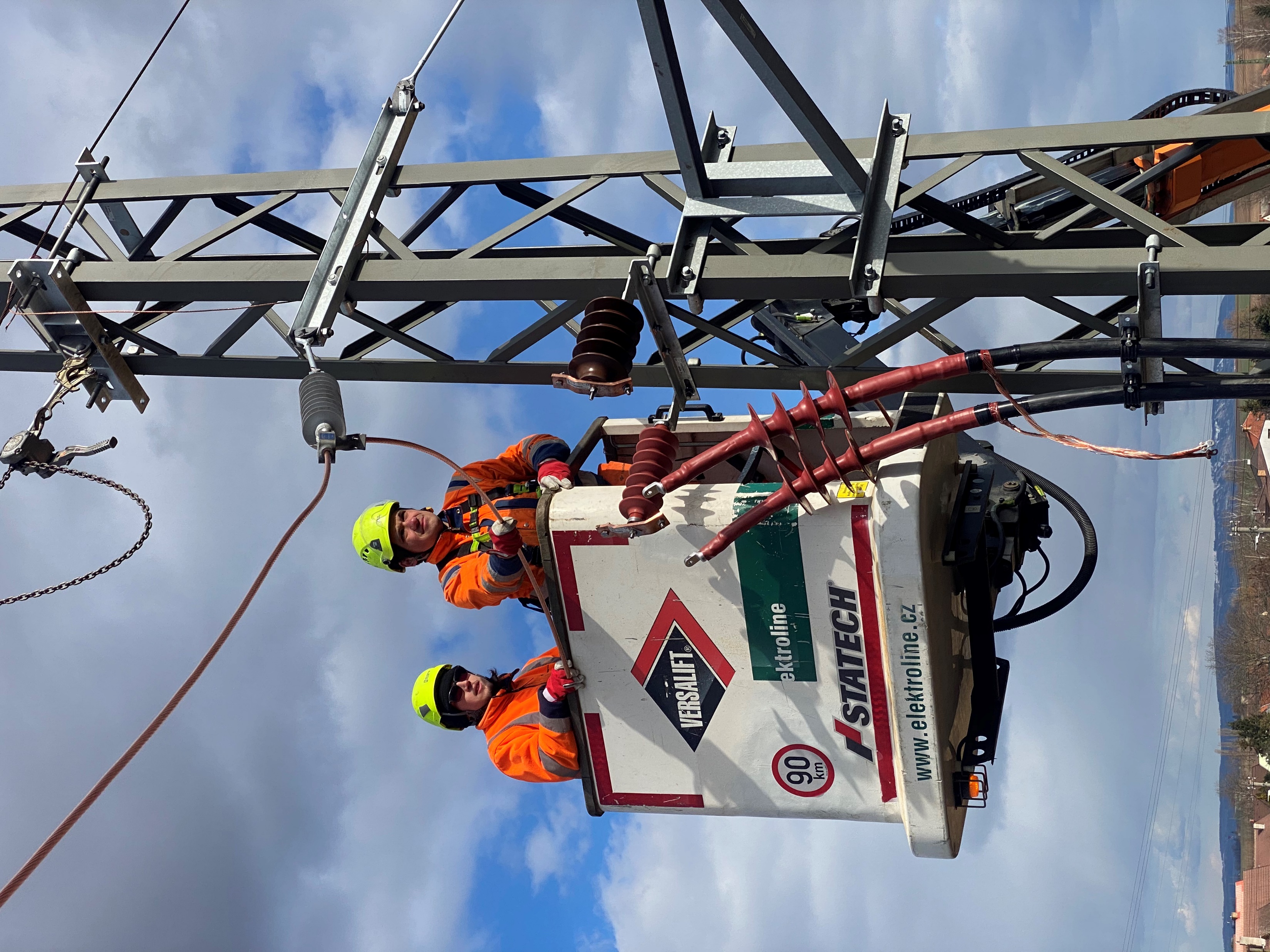 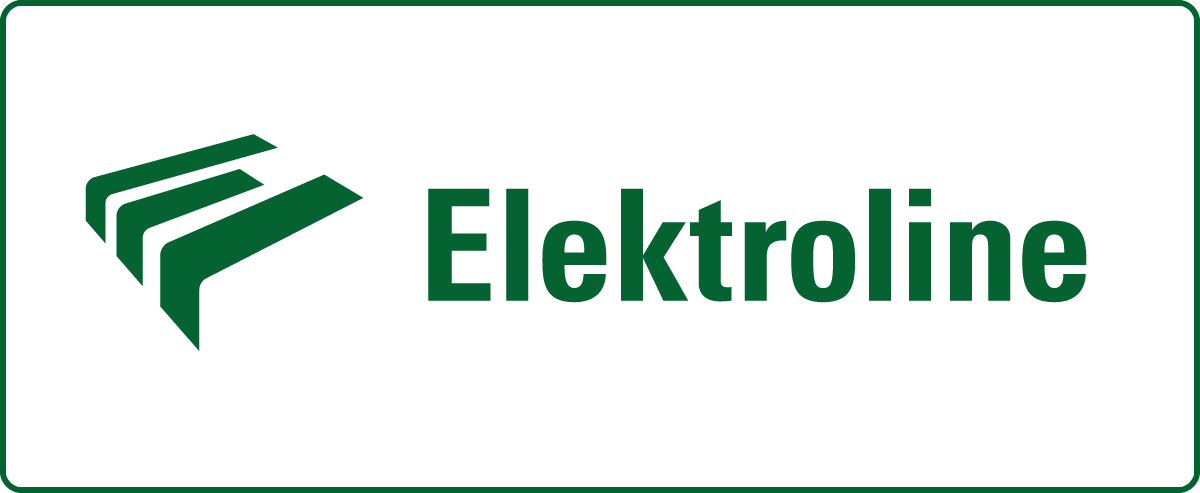 Práce na trakčním vedení
Prohlídky 
Údržby
Opravné práce
Rekonstrukce
Modernizace
Elektrifikace stávajících neelektrifikovaných tratí
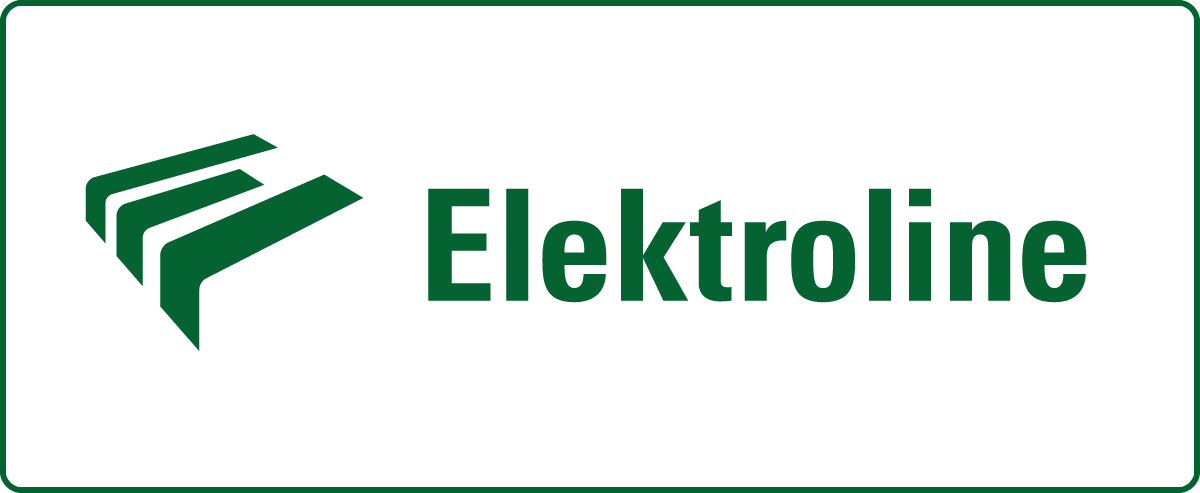 Děkuji za pozornost
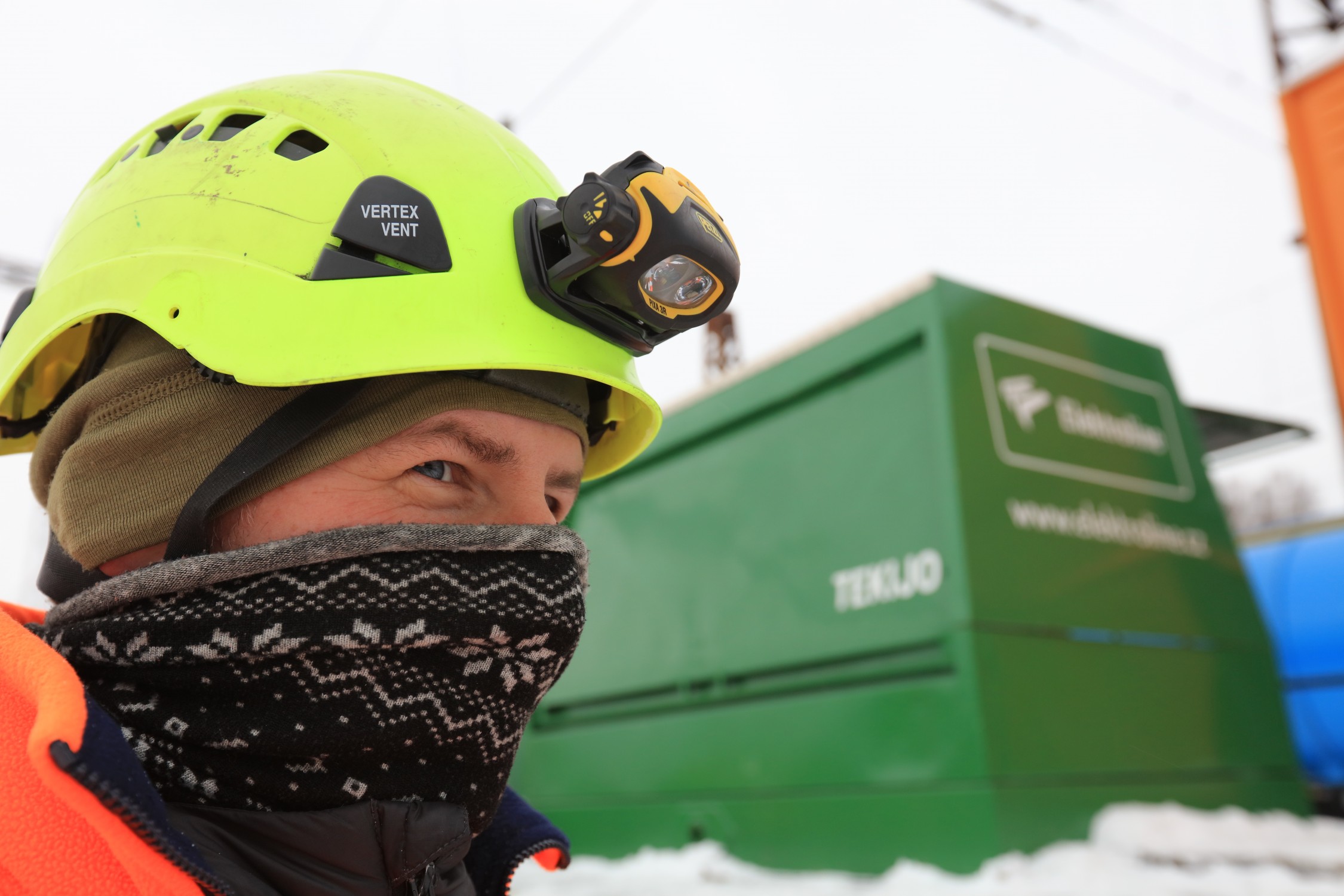